Escuela Nacional Colegio de Ciencias y HumanidadesDirección General Secretaria EstudiantilDepartamento de Psicopedagogía
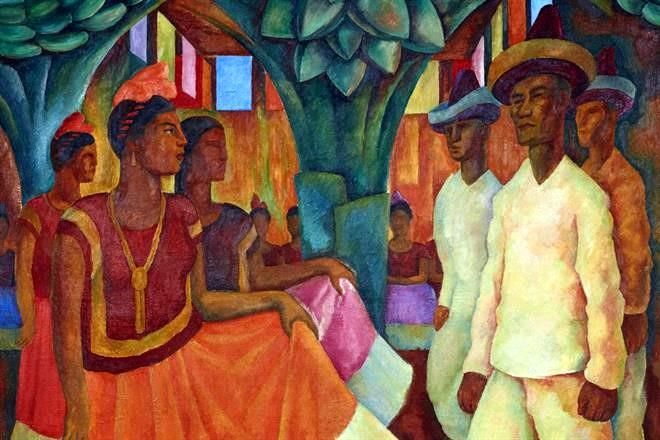 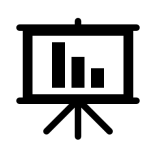 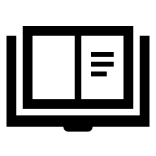 Inicio de la presentación
Créditos
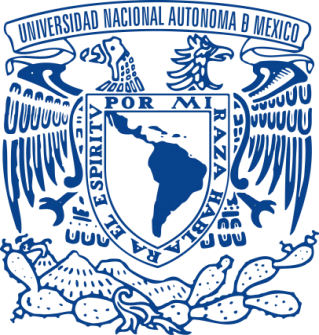 Guía sintetizada de las carreras de la UNAM
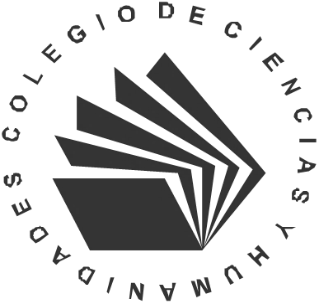 Área de Humanidades y de las Artes
2021
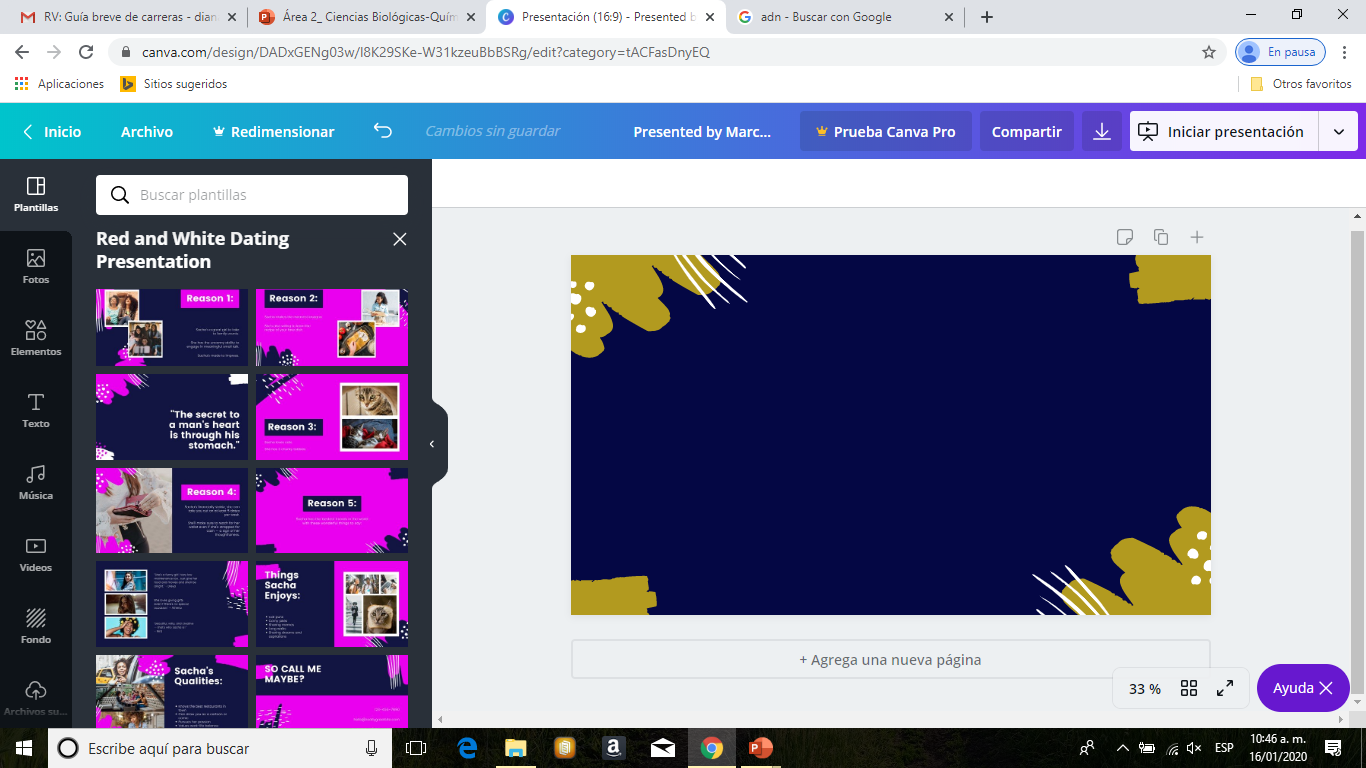 Presentación

Esta guía tiene como propósito brindarte como estudiante del CCH,  una panorámica  general de las licenciaturas que ofrece la Universidad Nacional Autónoma de México en sus diferentes sedes.​


Te  ofrecemos información de cada licenciatura, de las actividades, conocimientos y habilidades que se desarrollan durante la misma, además del campo de trabajo en el que te puedes desempeñar como profesionista.​


Algunas licenciaturas tienen prerrequisitos,  son de ingreso indirecto o se imparten en sedes foráneas de la UNAM, por lo que deberás consultar los requisitos adicionales de ingreso antes de hacer la elección. Además, si estás interesado en profundizar en los contenidos de alguna licenciatura y conocer  su plan de estudios, te recomendamos  consultar el siguiente enlace:​

http://oferta.unam.mx/

También puedes acudir al Departamento de Psicopedagogía del plantel a solicitar la orientación correspondiente.​
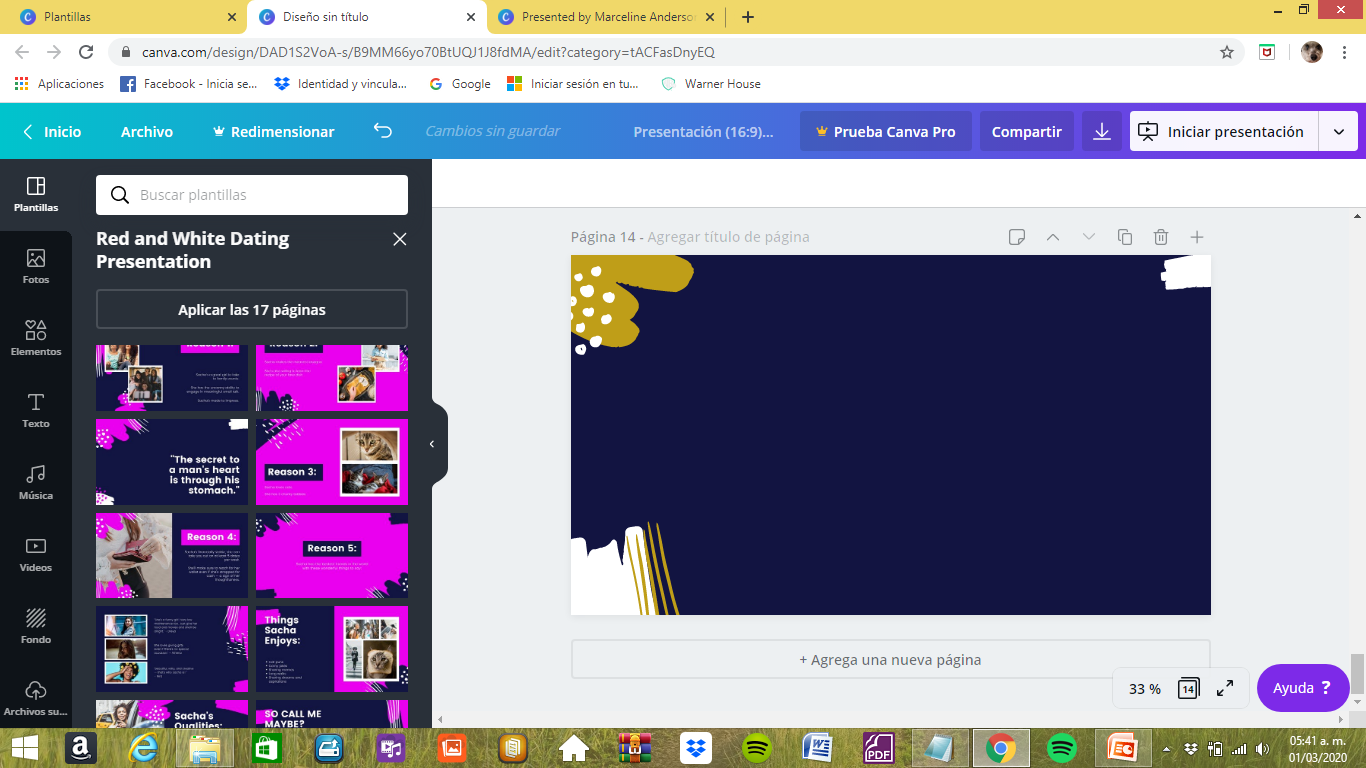 Administración de archivos y gestión documental

Arte y Diseño

Artes Visuales

Bibliotecología y estudios de la información

Cinematografía

Desarrollo y gestión interculturales

Diseño gráfico

Diseño y comunicación visual

Enseñanza de inglés
Enseñanza de (alemán), (español), (francés), (inglés) o (italiano) como lengua extranjera

Estudios latinoamericanos

Etnomusicología

Filosofía

Geohistoria

Historia

Historia del arte

Lengua y literaturas hispánicas

Lengua y literaturas modernas (alemanas, francesas, inglesas, italianas, portuguesas)

Letras clásicas

Lingüística aplicada
Literatura dramática y teatro

Literatura intercultural

Música-canto

Música-composición

Música-educación musical

Música instrumentista

Música piano

Música y Tecnología artística

Pedagogía

Teatro y actuación

Traducción
Área  de las Humanidades
y de las Artes

Da clic en la carrera de tu interés ​
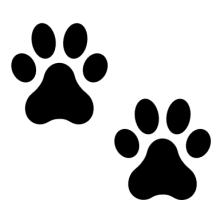 INICIO
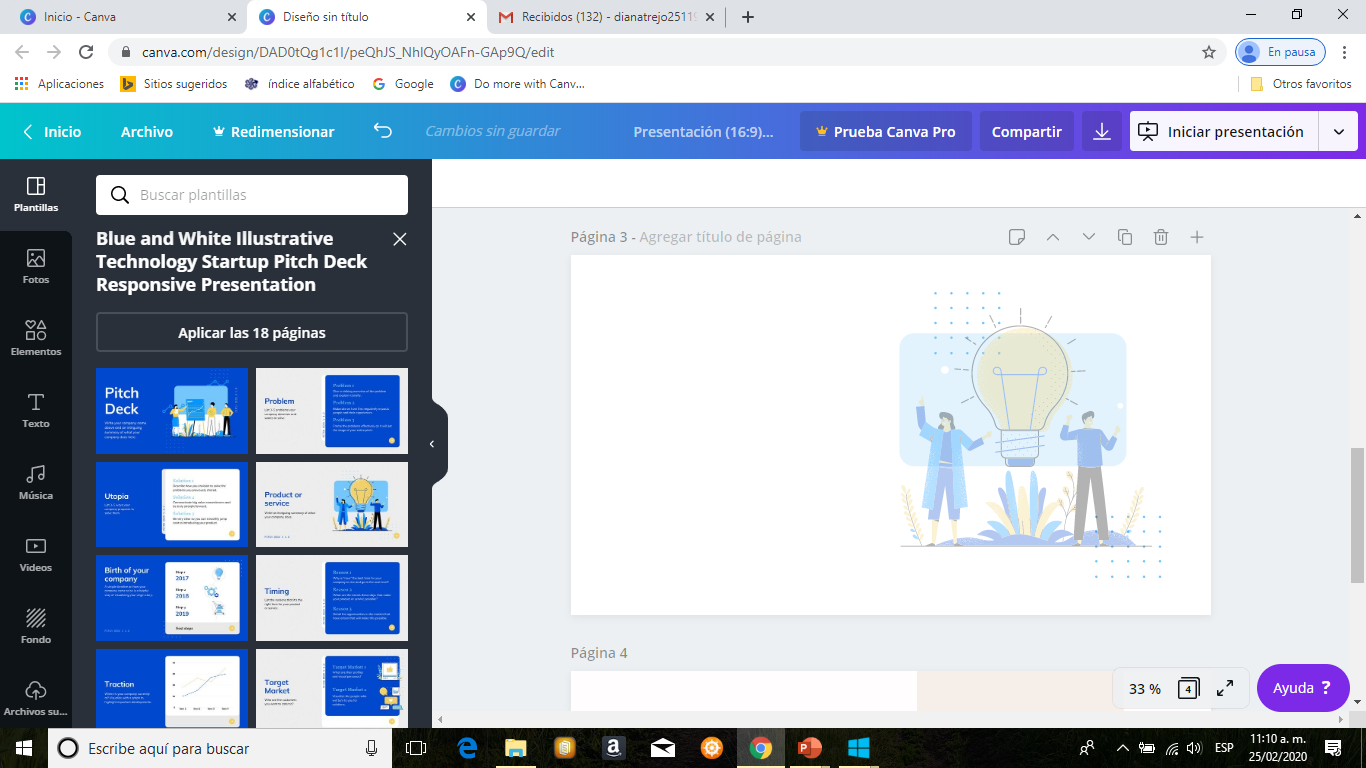 Administración de archivos y gestión documental
¿Qué es?
Es la y el profesionista capaz de administrar archivos y gestionar documentos, usando la teoría y práctica archivística y los instrumentos de administración en un marco humanista, con un enfoque ético y una visión  estratégica que permite la optimización de recursos y servicios para un mejor desarrollo de la población.
¿Qué hace?
El y la profesionista implementan políticas archivísticas de gestión y administración que contribuyen al aprovechamiento, recuperación, custodia y salvaguarda de los documentos. Además, desarrolla y promueve en instituciones y organizaciones, mejoras que contribuyen a hacer más eficiente, ágil y accesible la transmisión de la información, en beneficio de los usuarios.
¿​Dónde es su campo de trabajo?
Desarrolla su actividad como administrador y gestor, en espacios tales como: los poderes ejecutivo y legislativo federal, estatal y municipal, órganos del poder judicial, organismos públicos autónomos, instituciones educativas, empresas, así como organismos no gubernamentales e internacionales e instituciones religiosas. También puede incorporarse a la docencia en instituciones, donde se formen técnicos o profesionistas del área.
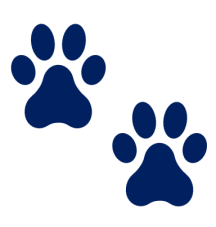 IMPORTANTE

Carrera de alta demanda
¿​Dónde se estudia?

Escuela Nacional de Estudios Superiores, Unidad Morelia
INICIO
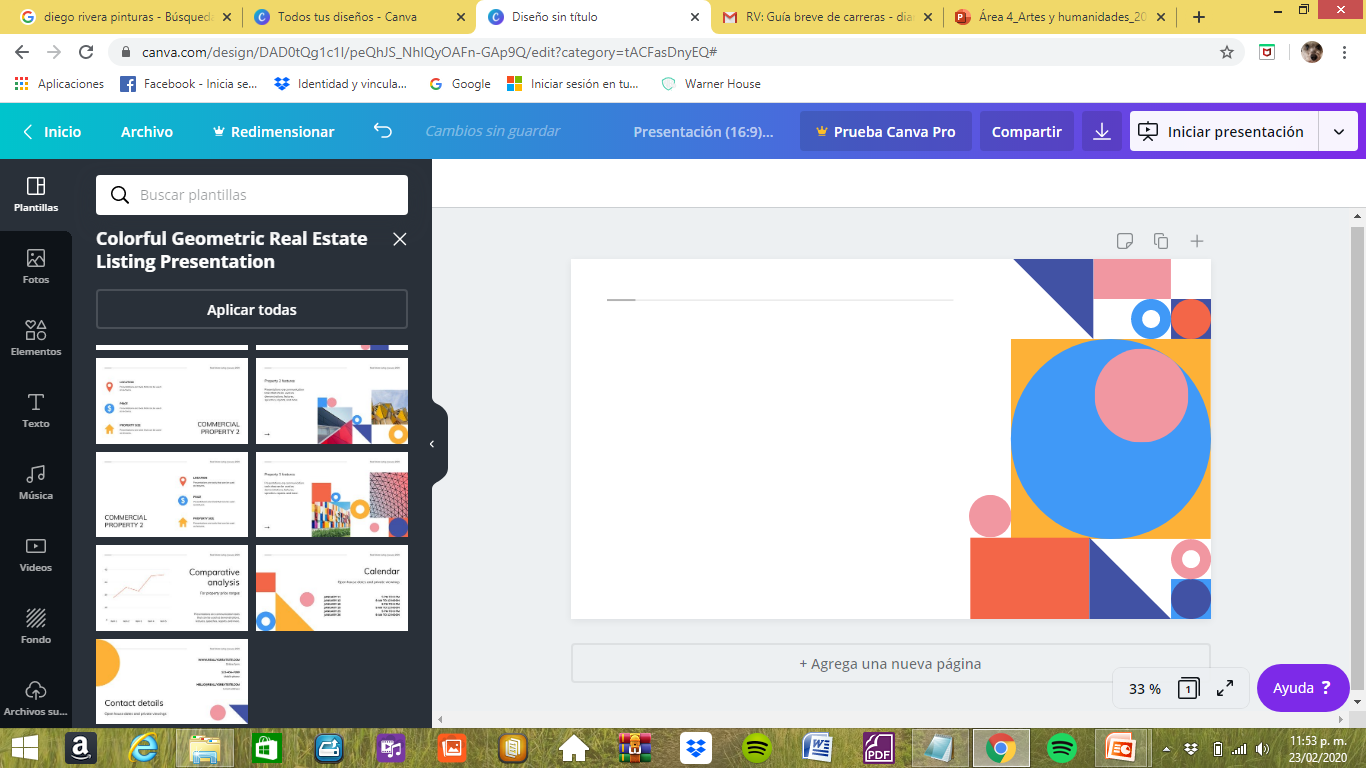 ¿Qué es?
Es el/la profesionista capaz de producir mensajes comunicativos a través de la expresión artística plástica, en beneficio de su entorno, con una visión crítica, reflexiva, propositiva, ética y con sentido humano.
¿Qué hace?
Crea y produce imágenes y objetos de expresión artística, con los que busca sensibilizar, comunicar, modificar, transformar y humanizar a la sociedad. Para ello, usa las herramientas tradicionales del arte y del diseño; así como las actuales tecnologías de la información y comunicación.  Es capaz de desarrollarse en diversas áreas: diseño editorial, fotografía, ilustración, tipografía, mercadotecnia, publicidad, gestión de proyectos, consultorías, investigación y docencia en el arte y el diseño, producción en escultura, pintura, gráfica, entre otras.
Arte y Diseño
¿​Dónde es su campo de trabajo?
Puede colocar su obra en el mercado del arte o en el comercial. Se desempeña de forma independiente o en agencias de publicidad, televisoras, casas productoras, agencias de consultoría de mercado, despachos de diseño, casas de cultura, museos, galerías o áreas gubernamentales relacionadas con el arte y la cultura.
¿​Dónde se estudia?

Facultad de Artes y Diseño

Escuela Nacional de Estudios Superiores, Unidad Morelia
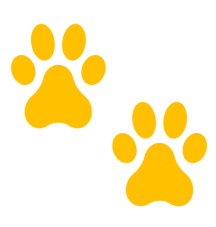 IMPORTANTE

Carrera de alta demanda
INICIO
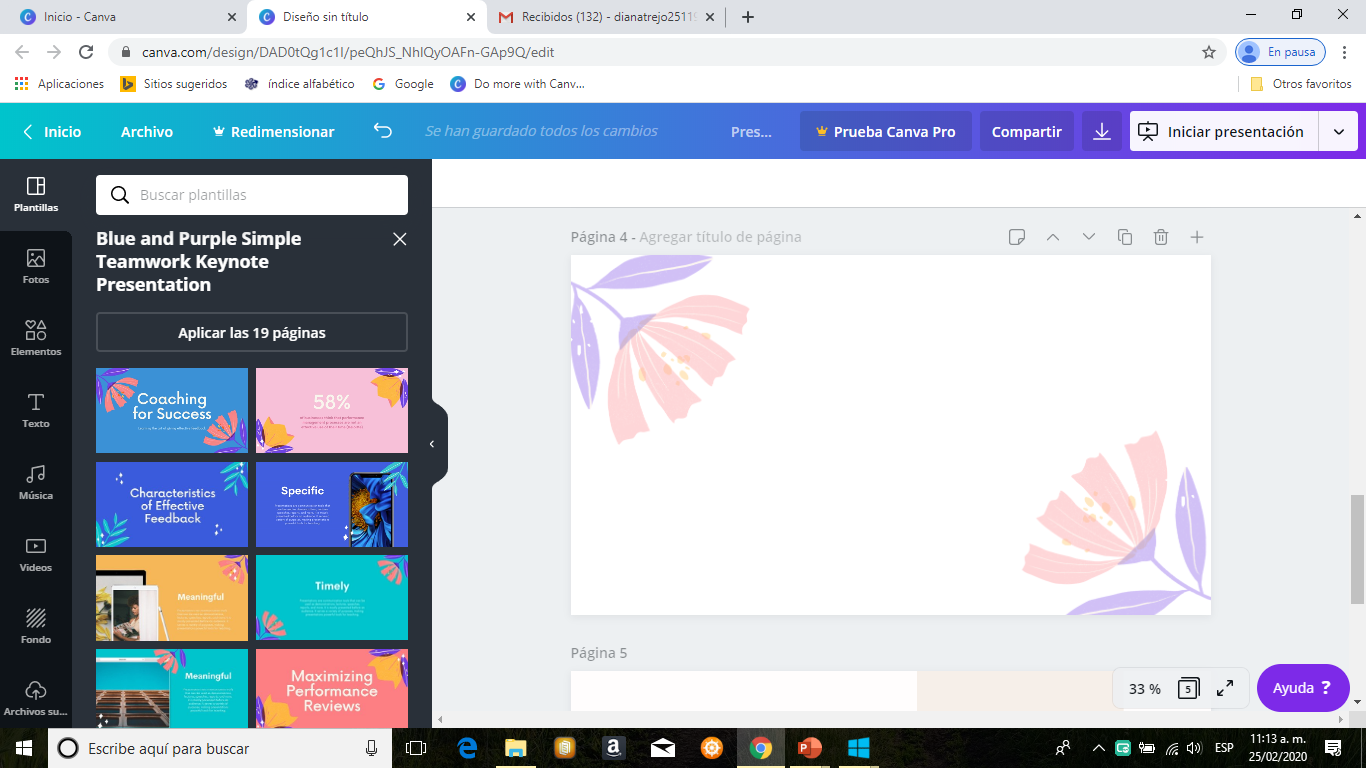 Artes Visuales
¿Qué es?
Es el/la profesionista que crea discursos plásticos en las áreas de pintura, escultura, estampa, dibujo o fotografía. Se orienta a la creación y la expresión artística, el análisis y crítica de su entorno, así como hacia el desarrollo, preservación y difusión del arte.​
¿Qué hace?
Las principales actividades a las que se dedica son: dibujo, pintura, escultura, estampa, video, creación artística por computadora,  performance, fotografía. También puede dedicarse a la investigación y la docencia de su área.
¿​Dónde se estudia?

Facultad de Artes y Diseño
¿​Dónde es su campo de trabajo?
Puede trabajar en diferentes instancias gubernamentales, en instituciones educativas, casas de cultura, museos, etc. También puede desarrollarse en alguna organización civil, del sector social o cultural. En el sector privado se desempeña en despachos de arte y diseño, en la industria editorial y de las artes gráficas. También en el trabajo en museografía o escenografía para teatro, cine y televisión.​
IMPORTANTE

Carrera de alta demanda
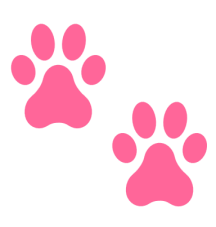 INICIO
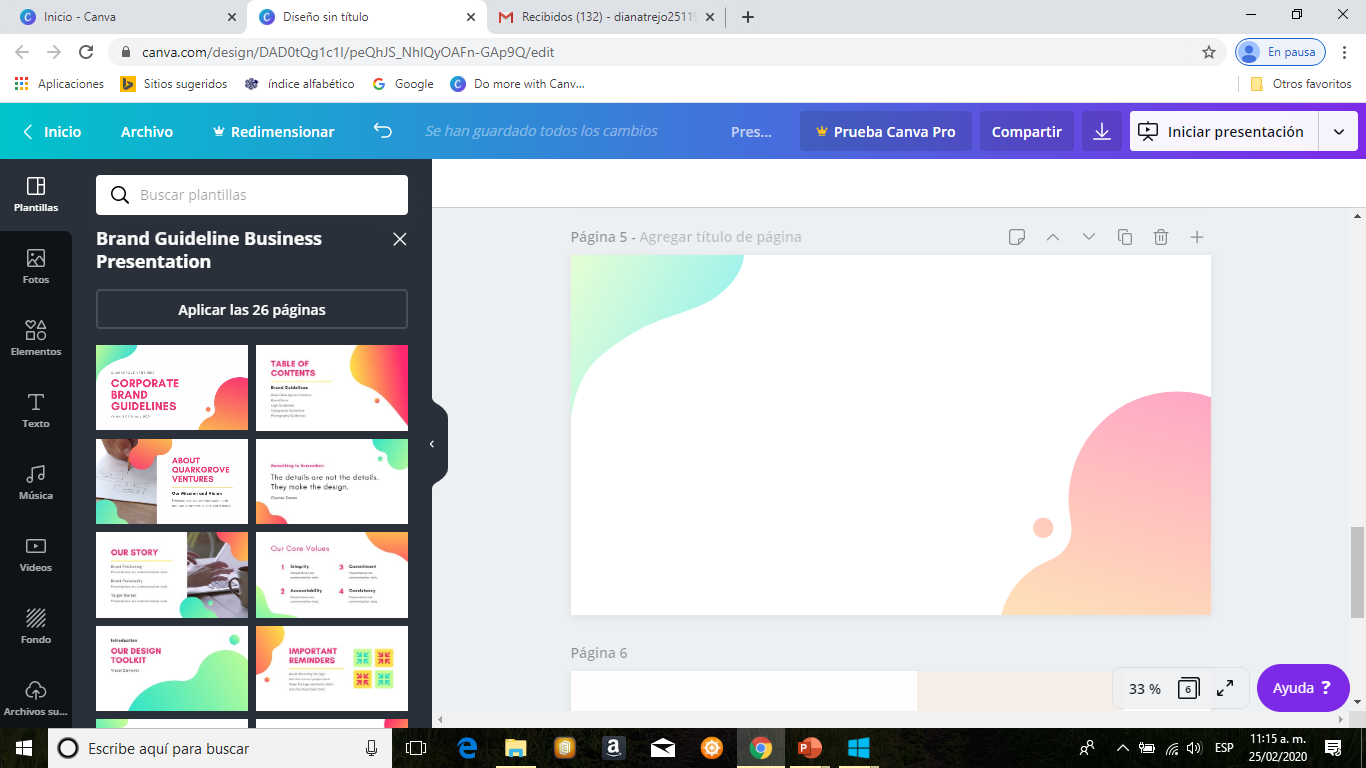 Bibliotecología y estudios de la información
¿Qué es?
Es el/la profesionista capaz de planear, organizar y dirigir unidades de información: bibliotecas y centros de documentación.
¿Qué hace?
Crea instrumentos y estrategias para organizar y obtener información generada en los distintos campos del saber y hacerla disponible para diferentes tipos de usuarios. Fomenta el uso de la información, administra centros de documentación, planea los servicios,  estudia y satisface las necesidades de los usuarios e integra nuevas tecnologías para la conservación y difusión de la información.​
¿​Dónde es su campo de trabajo?
Labora en organismos del sector público y privado, sobre todo en instituciones de educación superior, organizaciones gubernamentales e iniciativa privada.​
¿​Dónde se estudia?

Facultad de Filosofía y Letras
IMPORTANTE

Cuenta también con modalidad a distancia y/o abierta
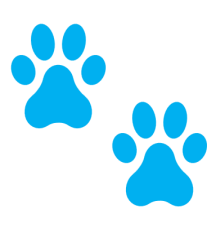 INICIO
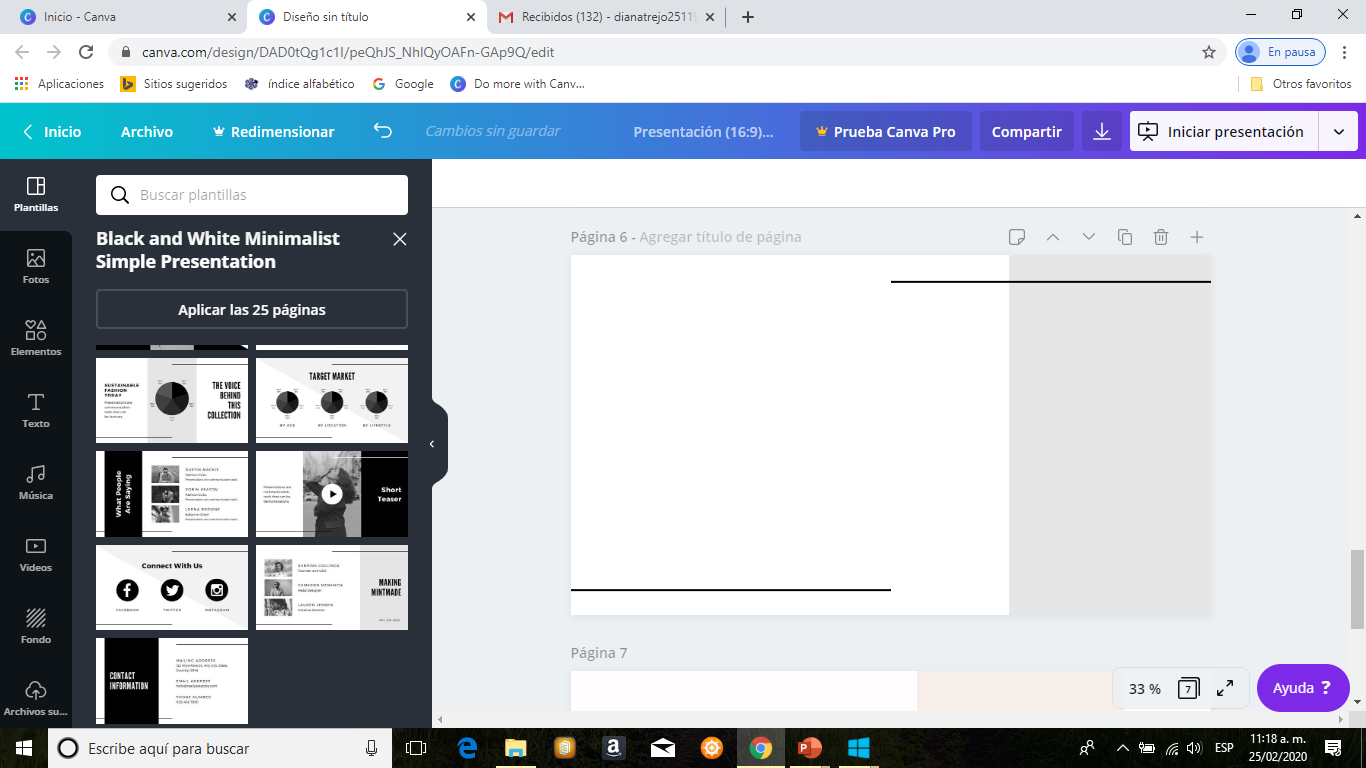 ¿Qué es?
Es el/la profesionista con la sensibilidad, conocimientos y habilidades para realizar producciones cinematográficas, con la finalidad de crear conciencia en la sociedad ante las diversas problemáticas actuales.
¿Qué hace?
Crea cine de animación, de ficción y documental. También se desarrolla en las áreas de guión, montaje, dirección de fotografía y arte, producción y diseño de sonido. Tiene un compromiso con la expresión artística, los valores estéticos y el proceso creativo; así como con las problemáticas económicas, sociales, políticas y ecológicas que enfrenta México y el mundo en general.​
¿​Dónde es su campo de trabajo?
Puede incorporarse profesionalmente en muy diversos ámbitos, incluyendo: compañías productoras de cine, cooperativas y productoras independientes, estudios de postproducción de imagen y sonido, laboratorios cinematográficos, televisoras, así como en universidades y centros educativos como docente o investigador.​
IMPORTANTE

Carrera de Ingreso Indirecto
Carrera de alta demanda
¿​Dónde se estudia?

Escuela Nacional de Artes Cinematográficas
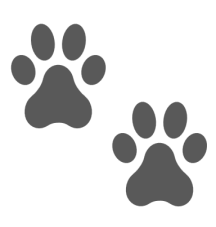 Cinematografía
INICIO
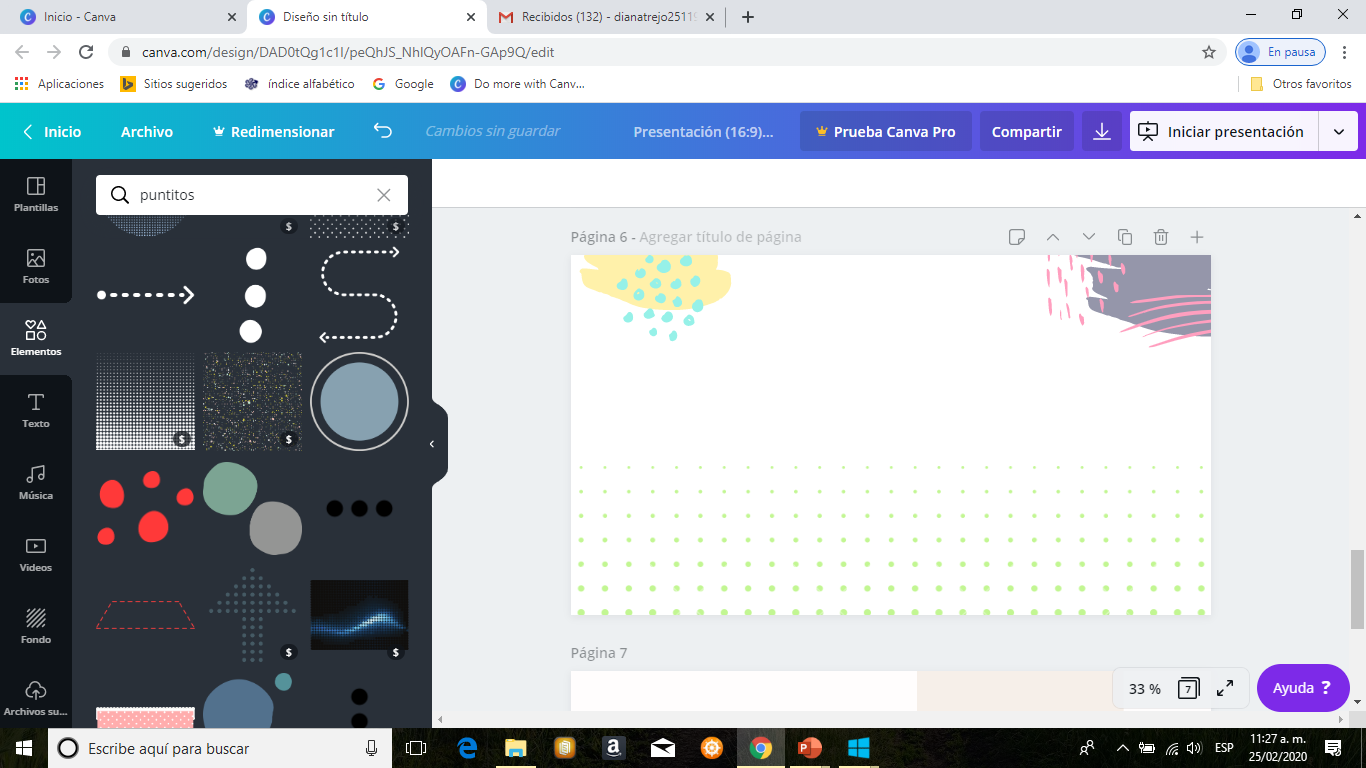 Desarrollo y gestión interculturales
¿Qué hace?
Promueve la convivencia constructiva y pacífica entre las diversas culturas que integran nuestro país. Favorece las condiciones de justicia, democracia y diálogo entre los pueblos indígenas, realiza mediación en los conflictos que puedan surgir entre distintas comunidades o con autoridades gubernamentales. Es un agente activo en la promoción de políticas públicas que conserven la diversidad cultural de México. Además se puede desarrollar en el área de docencia e investigación.
¿Qué es?
Es el/la profesionista con la sensibilidad, habilidades y conocimientos para promover el desarrollo de los diferentes grupos culturales que existen en nuestro país, en el marco de una nación multicultural, democrática y justa.​
¿​Dónde se estudia?

Facultad de Filosofía y Letras

Escuela Nacional de Estudios Superiores Unidad León

Escuela Nacional de Estudios Superiores, Unidad Mérida

Centro Peninsular en Humanidades y Ciencias Sociales en Mérida, Yucatán
¿​Dónde es su campo de trabajo?
Ejerce su profesión en instancias del gobierno federal o local. También participa en organismos civiles, organizaciones internacionales y partidos políticos. En el sector privado puede desempeñarse en empresas culturales, agencias de turismo y como consultor en mediación.
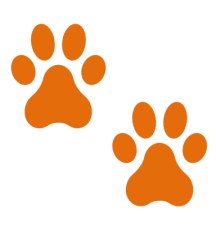 IMPORTANTE

Carrera de alta demanda
INICIO
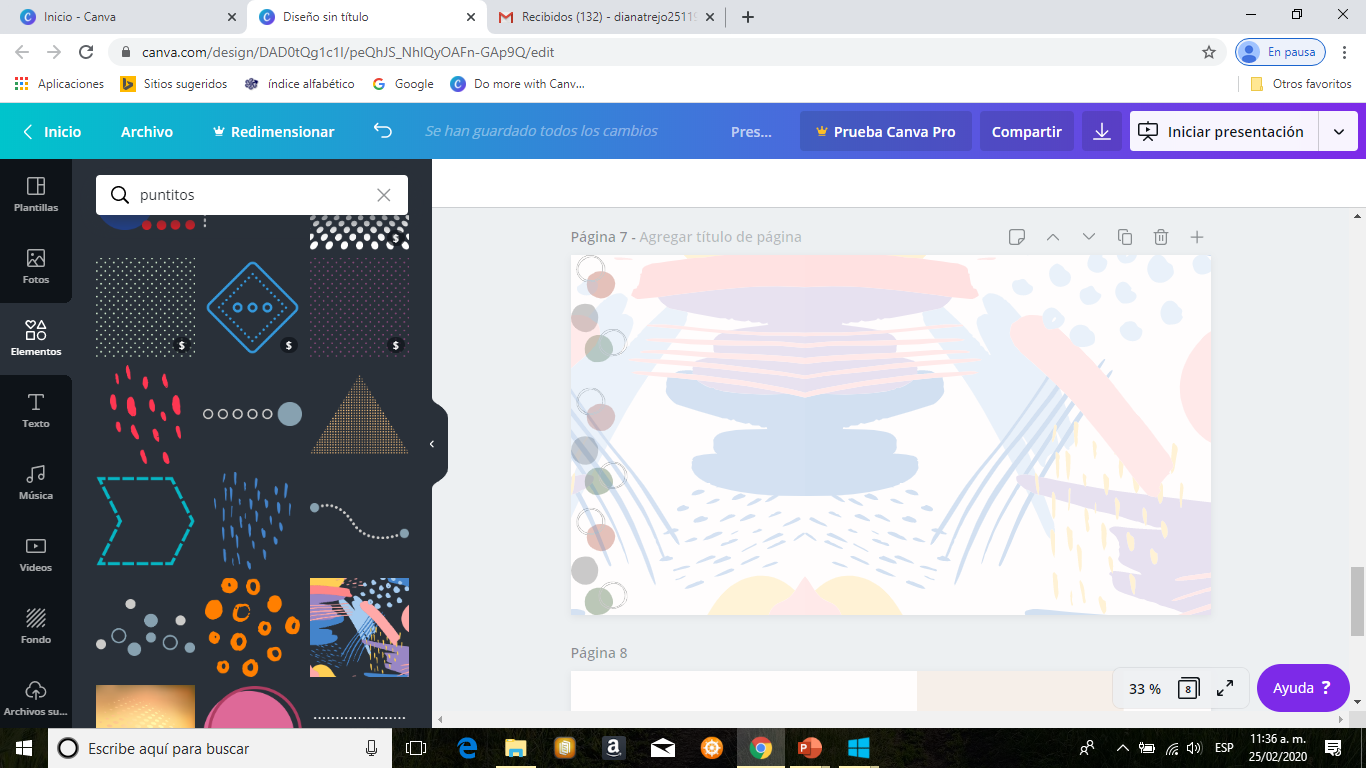 ¿Qué es?
Es el/la profesional que crea, estructura y transmite mensajes por medio de la comunicación visual, valiéndose de símbolos, colores, texturas y formas.
¿Qué hace?
Las actividades que realiza en su profesión son: diseño y elaboración editorial, de carteles y espectaculares promocionales, de material didáctico y educativo, de identificación corporativa, materiales para la publicidad, animación; diseño y programación de sitios web, ejercicio de la docencia e investigación en su área.​
¿​Dónde es su campo de trabajo?
Se desarrolla en áreas del sector público y privado, en instituciones gubernamentales, académicas, culturales, políticas, financieras, comerciales y asociaciones civiles. ​
También se puede ejercer la profesión de manera independiente.​
¿​Dónde se estudia?

Facultad de Estudios Superiores Acatlán
IMPORTANTE

Carrera de alta demanda
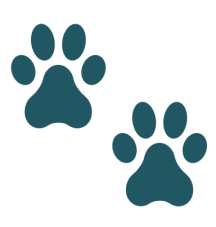 Diseño gráfico
INICIO
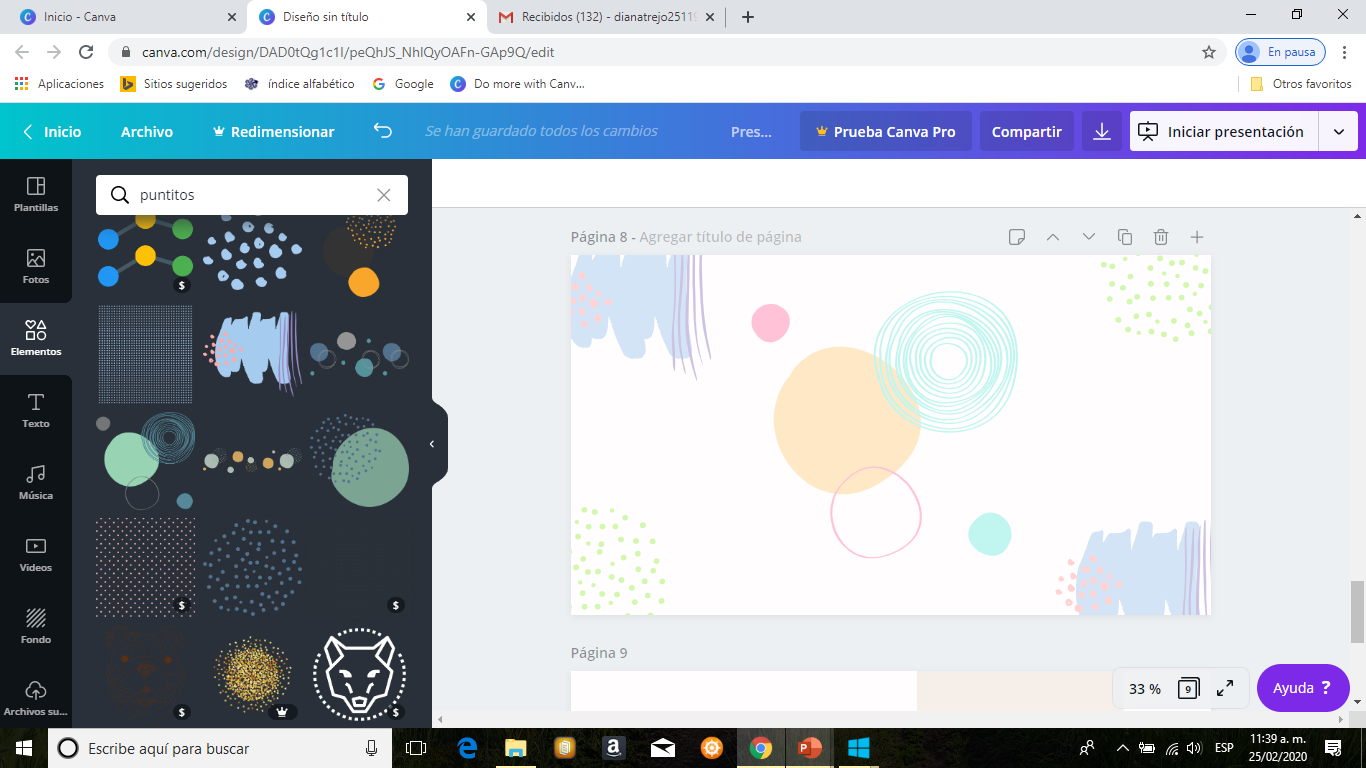 Diseño y comunicación visual
¿Qué hace?
Las actividades más frecuentes que realiza son: diseño y elaboración de carteles, folletos, volantes, catálogos, portadas de libros, discos, marquesinas, revistas, stands, escenografías, etc. aplicados en diferentes áreas, como son: difusión y promoción de productos y servicios, producción editorial,  ilustración, envase y embalaje. También en docencia e investigación.
¿Qué es?
Es el/la profesionista que crea mensajes visuales, con el objetivo de impactar o crear expectativa en el receptor, para la promoción comercial, la difusión cultural o de mensajes educativos.
¿​Dónde es su campo de trabajo?
Puede ejercer en cualquier ámbito, ya sea en instancias gubernamentales y en la iniciativa privada, sobre todo en la comercialización de productos y servicios; así como en la difusión masiva de mensajes en medios impresos, electrónicos y digitales. También se puede ejercer la profesión de forma independiente.​
¿​Dónde se estudia?

Facultad de Artes y Diseño

Facultad de Estudios Superiores Cuautitlán
IMPORTANTE

Carrera de alta demanda​

 Cuenta también con modalidad a distancia y/o abierta
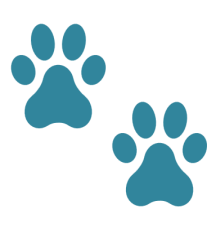 INICIO
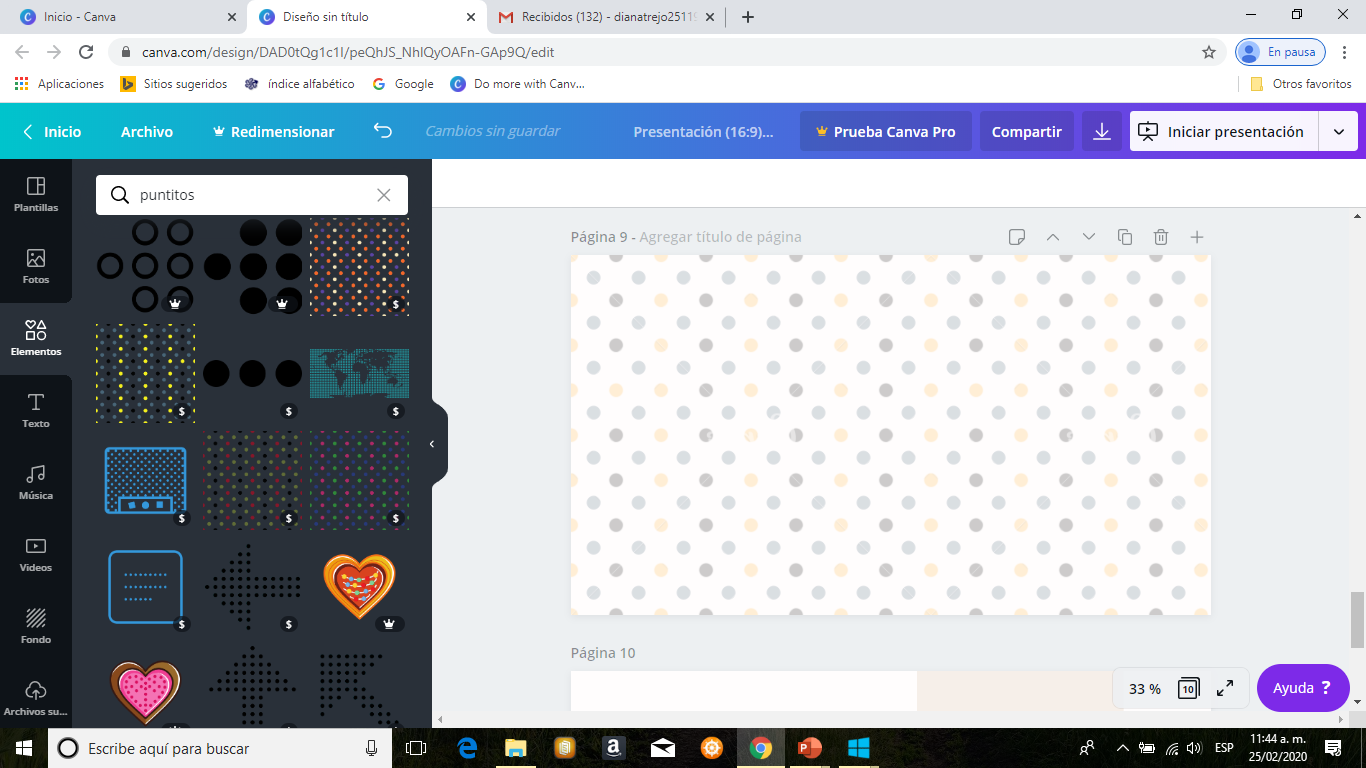 Enseñanza de inglés
¿Qué es?​
Esta licenciatura forma docentes con un alto dominio de la lengua inglesa y que tengan una visión general de las manifestaciones culturales, históricas y literarias de los países angloparlantes.
¿Qué hace?
Es docente en diferentes niveles educativos. Para el ejercicio de su profesión propone métodos de investigación y de enseñanza del inglés, analiza teorías y metodologías de lingüística y de didáctica. Desarrolla y evalúa planes y programas de estudio, diseña o adapta materiales y técnicas didácticas para contribuir al aprendizaje del inglés.
¿Dónde es su campo de trabajo?
Realiza sus actividades profesionales en instituciones educativas de cualquier nivel, tanto en el sector público como el privado; en el área de docencia, administración educativa e investigación.
¿Dónde se estudia?

Facultad de Estudios Superiores Acatlán
IMPORTANTE

Carrera con prerrequisitos
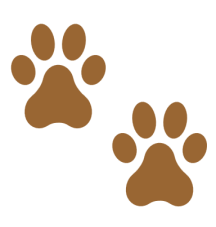 INICIO
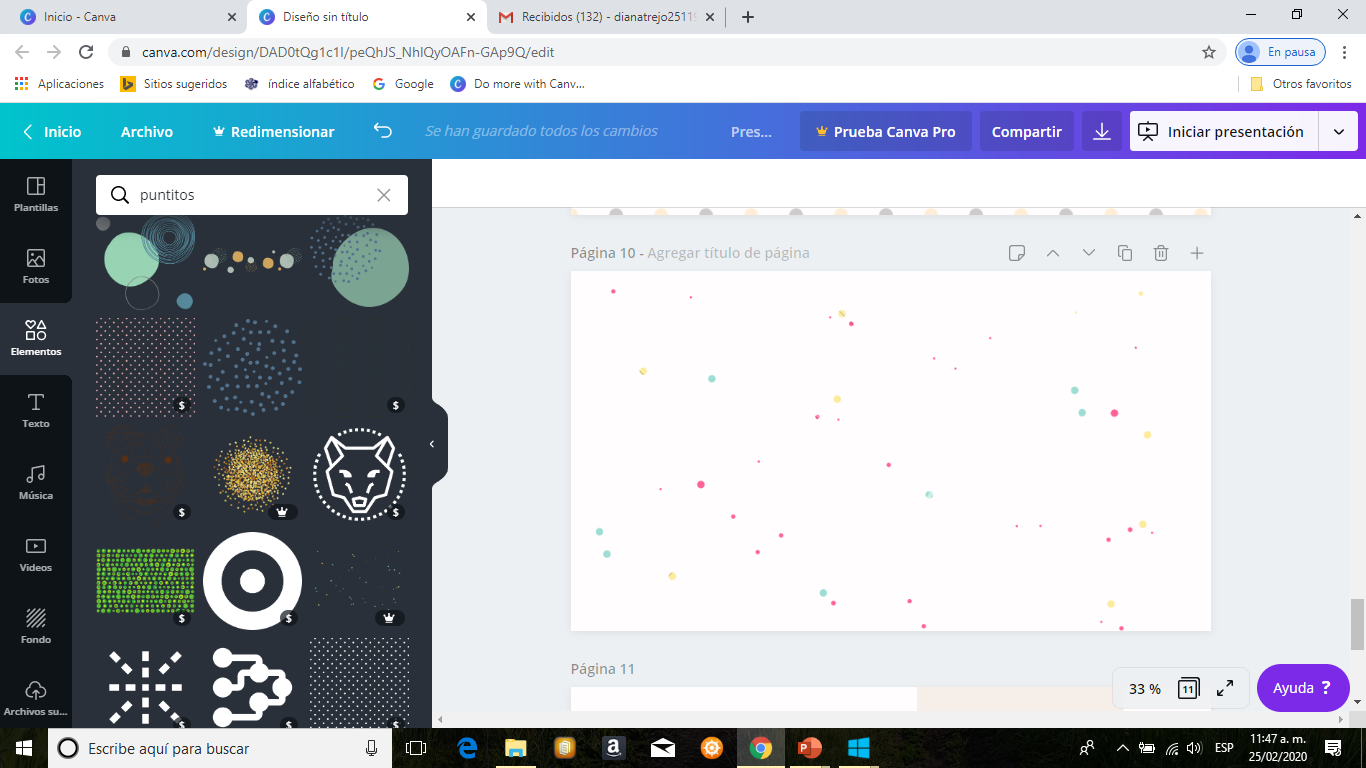 Enseñanza de (alemán), (español), (francés), (inglés) o (italiano) como lengua extranjera
¿Qué hace?

Es docente de la lengua en diferentes niveles educativos; analiza corrientes didácticas, psicopedagógicas y lingüísticas para la enseñanza de idiomas; diseña planes y programas de estudio, así como materiales didácticos. También participa en investigación.
¿​Dónde es su campo de trabajo?
Realiza sus actividades profesionales en instituciones educativas de cualquier nivel, tanto en el sector público como el privado; en el área de docencia, administración educativa y la investigación.
¿Qué es?
Es el/la profesionista especializado en la enseñanza del idioma, domina la lengua elegida y posee una visión general de las manifestaciones culturales, históricas y literarias de las comunidades que la hablan.
¿​Dónde se estudia?

Facultad de Estudios Superiores Acatlán
IMPORTANTE

Carreras con prerrequisitos

Sólo se imparten en la modalidad a distancia
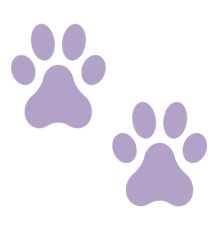 INICIO
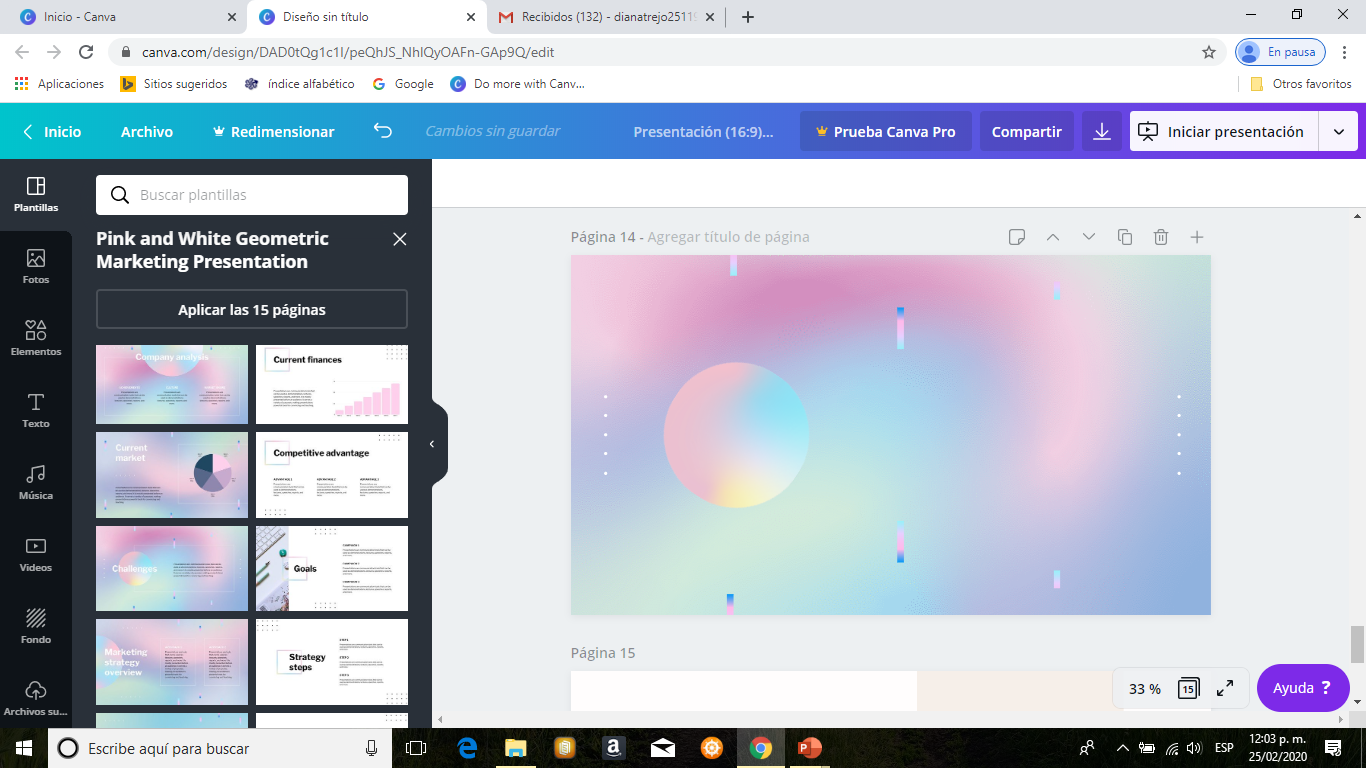 Estudios latinoamericanos
¿Qué es?
Es una carrera interdisciplinaria cuyo objeto de estudio es América Latina, en su formación socio-cultural y el análisis de su situación actual, desde la historia, la filosofía y la literatura.
¿Qué hace?
Este/a profesionista ubica su campo de acción en el ámbito educativo, como docente e investigador, y en los sectores público y privado, como analista, asesor, escritor o difusor cultural. Atiende problemas sociales y de desarrollo en diferentes comunidades urbanas o rurales.
¿Dónde es su campo de trabajo?

Puede ejercer su profesión en el ámbito de la educación media y superior, en instituciones que realizan investigación o en organismos públicos y privados que atienden diversas problemáticas sociales. También puede trabajar en la diplomacia, en diversos organismos internacionales.
¿Dónde se estudia?

Facultad de Filosofía y Letras
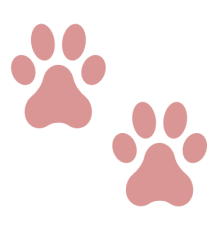 INICIO
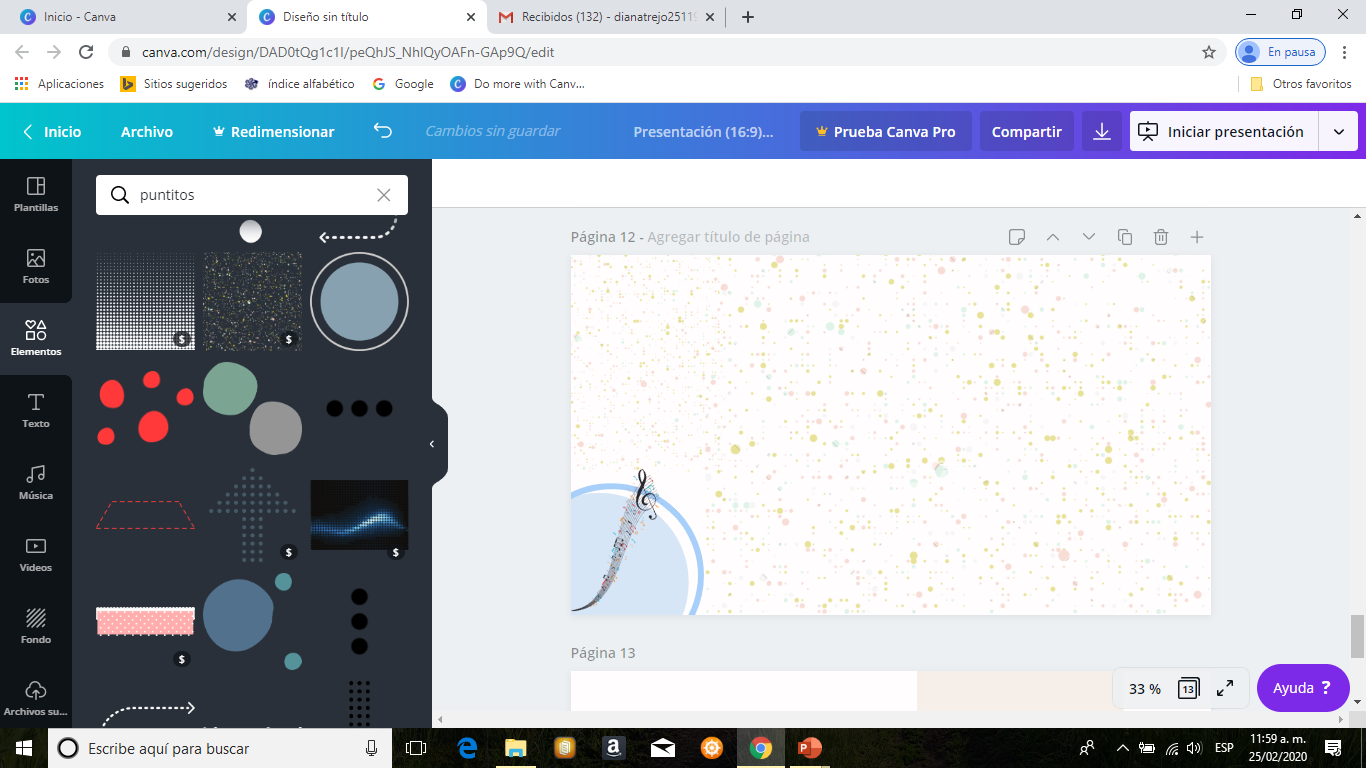 ¿Qué es?
Esta carrera prepara investigadores o investigadoras abocad@s al estudio y registro de diferentes culturas musicales, poniendo énfasis en las que conforman nuestro país.
¿Qué hace?
Su preparación en música y ciencias sociales permite al etnomusicólogo y la etnomusicóloga desarrollar tareas de registro, análisis musical, histórico y sociocultural de las distintas manifestaciones musicales. También participa en la difusión y promoción de la música y colabora en la docencia e investigación en su área.
¿​Dónde es su campo de trabajo?
Labora en diversas instituciones de enseñanza superior y de investigación, así como en instituciones gubernamentales de difusión de la cultura.
¿​Dónde se estudia?

Facultad de Música
Etnomusicología
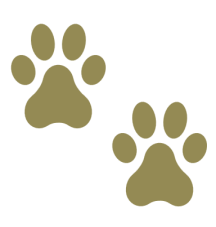 IMPORTANTE

Carrera con prerrequisitos
INICIO
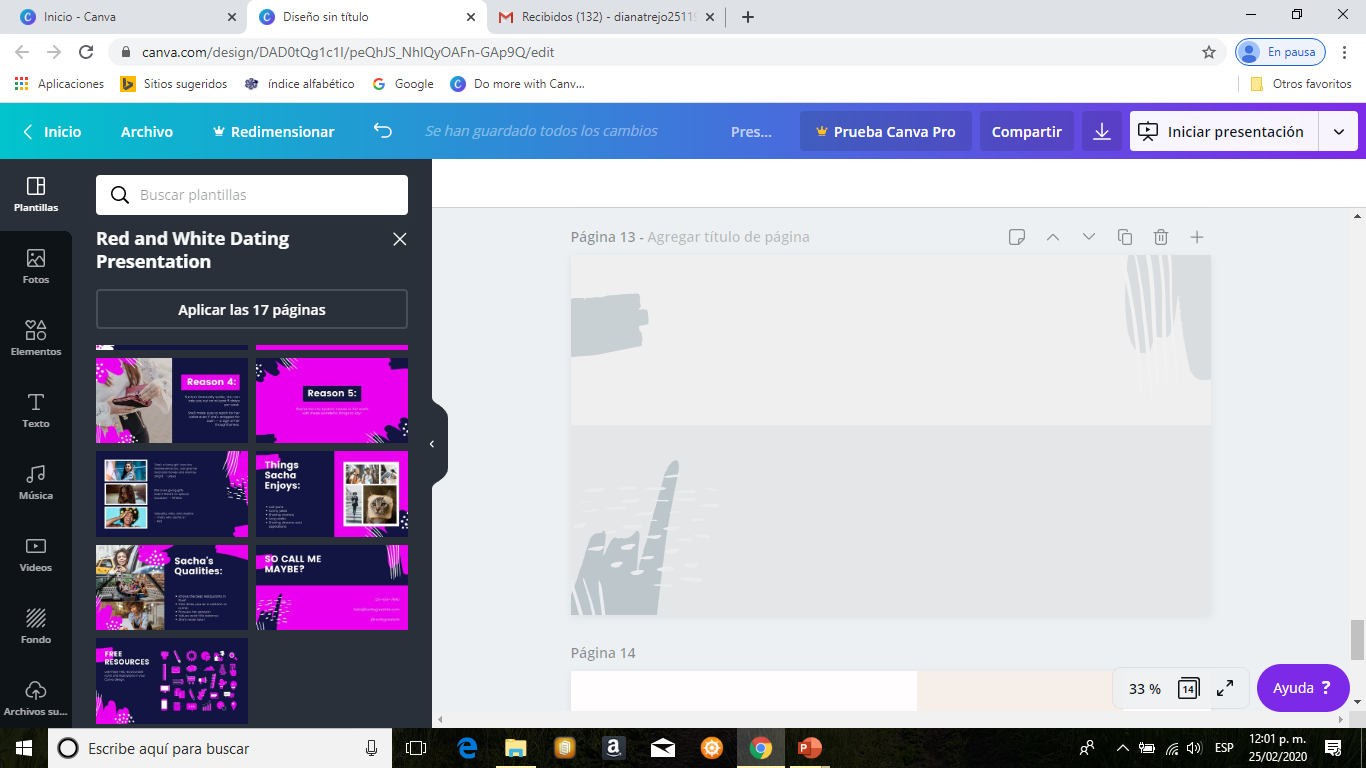 ¿Qué es?
Esta carrera forma profesionistas que a través de la enseñanza, la investigación y la difusión de teorías, argumentos, sistemas y problemas filosóficos, transmiten valores fundamentales de la cultura y contribuyen al desarrollo de la conciencia crítica e histórica de la sociedad y a la formación integral de las personas.​
¿Qué hace?
Entre las principales actividades que realiza están la docencia, la investigación, la difusión de la cultura a través de medios de comunicación, publicación de ensayos, artículos y libros.
¿​Dónde es su campo de trabajo?
Labora en instituciones educativas públicas y privadas, realizando docencia, asesoría e investigación. También se desarrolla en el sector privado, en la producción editorial, la difusión cultural, el periodismo y la crítica literaria.
IMPORTANTE

Cuenta también con modalidad a distancia y/o abierta
¿Dónde se estudia?

Facultad de Filosofía y Letras

Facultad de Estudios Superiores Acatlán
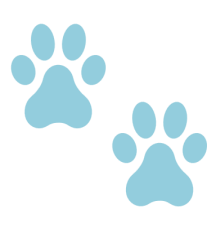 Filosofía
INICIO
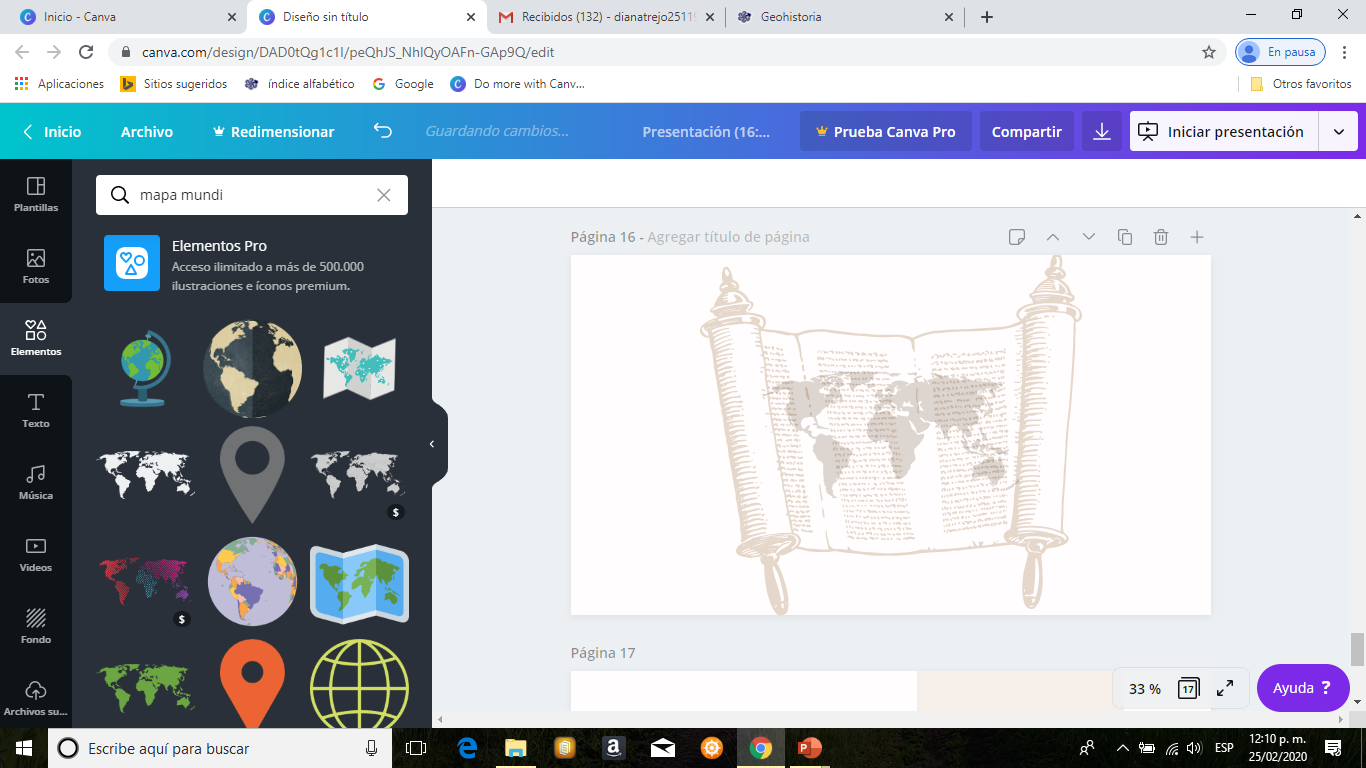 Geohistoria
¿Qué es?
Es el/la profesionista que atiende la planificación y el buen uso del territorio de las diversas poblaciones. Se encarga de la formulación y el manejo de proyectos territoriales integrados, geográficos e históricos para dar solución a los problemas de inequidad y pobreza que existen en nuestro país.
¿Qué hace?
A partir de una comprensión de los procesos históricos que explican cómo y por qué los grupos sociales usan de una u otra manera su territorio, este profesionista analiza los espacios proveedores de recursos que permitan el despliegue de asentamientos humanos y su necesaria infraestructura de comunicaciones y transporte para optimizar el uso del espacio con miras a mejorar la calidad de vida de la población.
¿Dónde se estudia?

Escuela Nacional de Estudios Superiores Unidad Morelia
¿Dónde es su campo de trabajo?
En entidades de gobierno ligadas al ordenamiento ecológico, a la ordenación territorial, o a la conformación del territorio y sus límites. También puede trabajar en organizaciones civiles, o ser asesor independiente. Otra área de desarrollo puede ser la investigación o la docencia, que realiza en instituciones educativas de diferentes niveles.
IMPORTANTE

Carrera de alta demanda
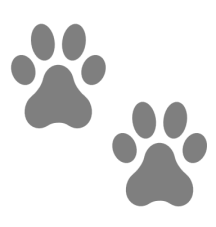 INICIO
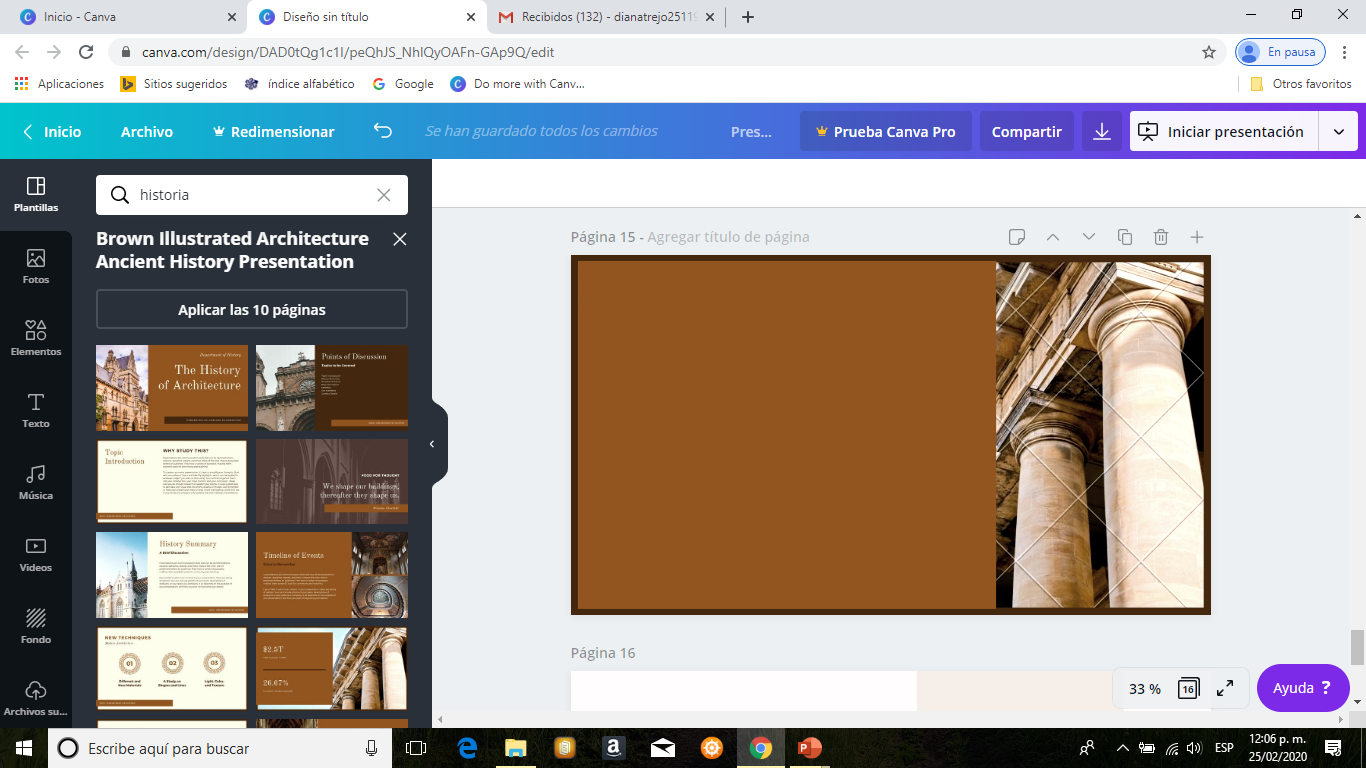 ¿Qué es?
Esta licenciatura forma profesionistas capaces de transmitir los conocimientos históricos y de aplicar herramientas conceptuales y técnicas para investigar e interpretar el pasado de la humanidad, reflexionar críticamente sobre él y relacionarlo con el presente, siendo capaces de intervenir responsablemente en la transformación de la sociedad.
¿Qué hace?
Se dedica a la investigación, a la docencia, a la difusión de la historia y la cultura. También puede participar como analista o asesor en diversas áreas.
¿​Dónde es su campo de trabajo?
Trabaja en la docencia e investigación en universidades, institutos y centros educativos. La difusión de la cultura y la historia la desarrolla en museos, editoriales y medios de comunicación. También es posible el ejercicio independiente de la profesión, como asesor o analista.
Historia
¿​Dónde se estudia?

Facultad de Filosofía y Letras

Facultad de Estudios Superiores Acatlán
IMPORTANTE

Cuenta también con modalidad a distancia y/o abierta
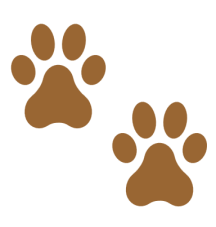 INICIO
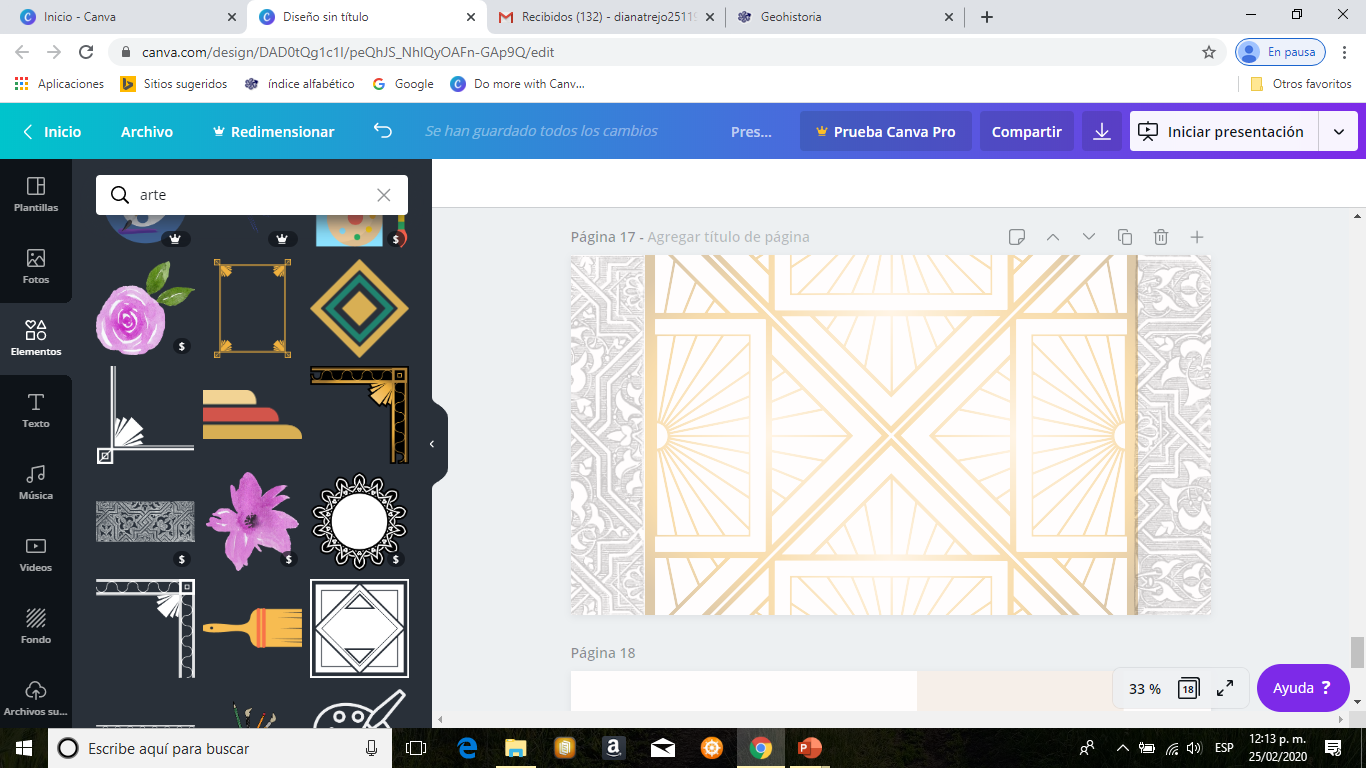 ¿Qué es?
Es el/la profesional dedicado al estudio, enseñanza, investigación y difusión de las artes plásticas, su historia y su explicación.
¿Qué hace?
Está capacitado(a) para llevar a cabo el inventario, catalogación, difusión, administración y defensa del patrimonio artístico, con una perspectiva humanista, social y visual. Tiene las habilidades para manejar, conservar y exhibir el patrimonio cultural; puede desempeñarse en el periodismo cultural y como editor o investigador iconográfico; es capaz de desarrollar proyectos culturales, proponer políticas culturales  y brindar asesorías en su ámbito. También puede desarrollarse en la docencia de su área de conocimiento.
IMPORTANTE

Carrera de alta demanda
¿Dónde es su campo de trabajo?
Trabaja en galerías de arte, curadurías, museos, zonas arqueológicas, casas de la cultura, consejos de cultura estatales e instituciones relacionadas con la promoción y difusión artística y cultural (Instituto Nacional de Antropología e Historia, Instituto Nacional de Bellas Artes, entre otras). ​

La docencia e investigación puede ejercerla en instituciones educativas públicas y privadas.
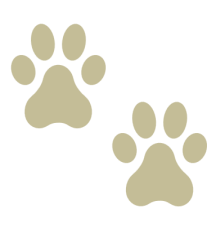 Historia del arte
¿​Dónde se estudia?

Escuela Nacional de Estudios Superiores Unidad Morelia
INICIO
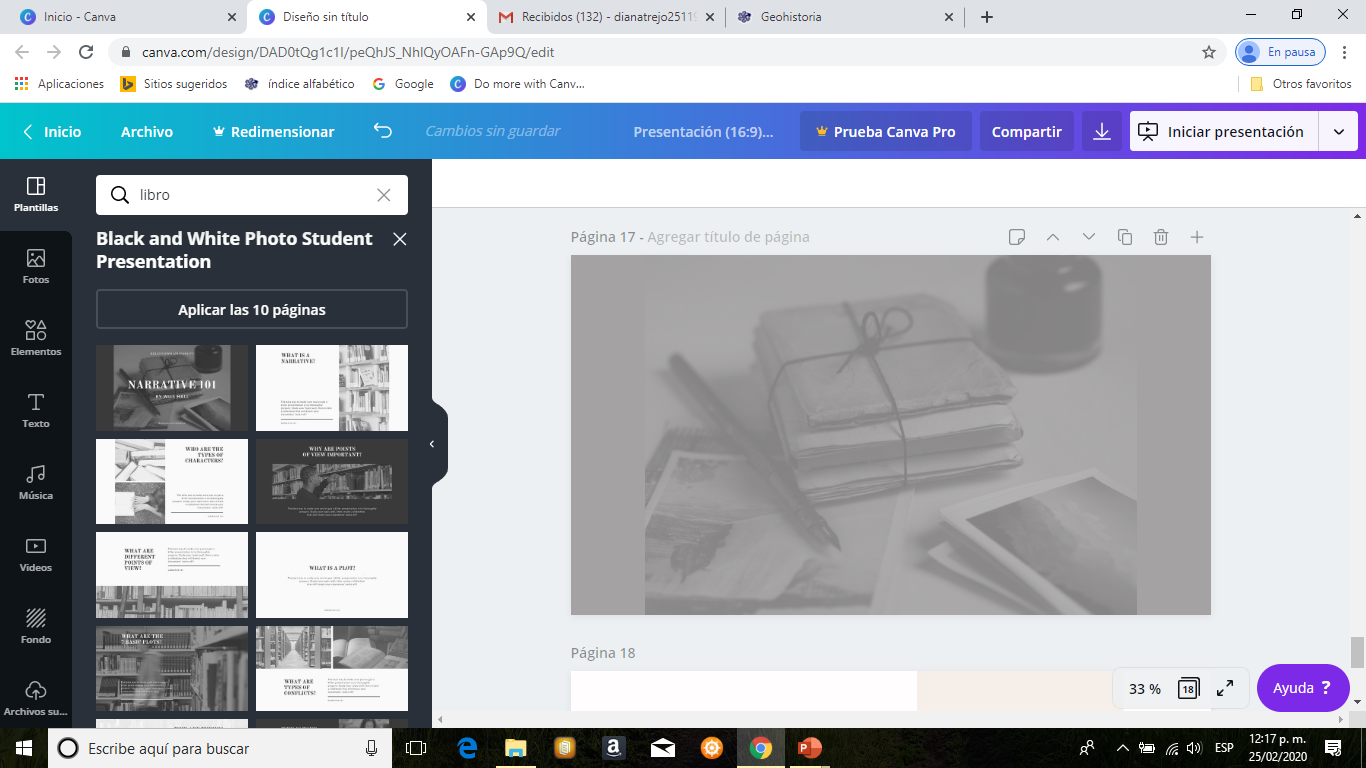 Lengua y literaturas hispánicas
¿Qué hace?
Los campos de acción profesional más importantes de este/a profesionista son: la docencia, la investigación y la difusión de la cultura. Participa también en el proceso editorial, como corrector de estilo, en creación literaria y asesoría editorial. Presta asesoría en agencias de publicidad o medios de comunicación, colaborando también en la adaptación de textos. Elabora diccionarios y lexicones requeridos en diversas áreas y puede desarrollarse como perito o crítico literario.
¿Qué es?
Es el experto/a en estudiar la estructura, el desarrollo histórico y la reproducción social de la lengua española. Además, analiza e interpreta, desde diversas perspectivas teóricas y literarias, la evolución de las literaturas hispánicas (mexicana, española e iberoamericana).
¿​Dónde se estudia?

Facultad de Filosofía y Letras
Facultad de Estudios Superiores Acatlán
¿​Dónde es su campo de trabajo?
La docencia e investigación la ejerce en instituciones educativas de diversos niveles. Sus actividades en la difusión de la cultura puede desarrollarlas en medios masivos de comunicación e instancias gubernamentales. También trabaja en la industria editorial.
IMPORTANTE

Cuenta también con modalidad a distancia y/o abierta
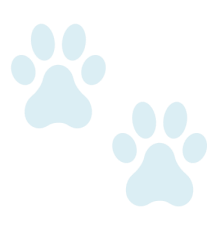 INICIO
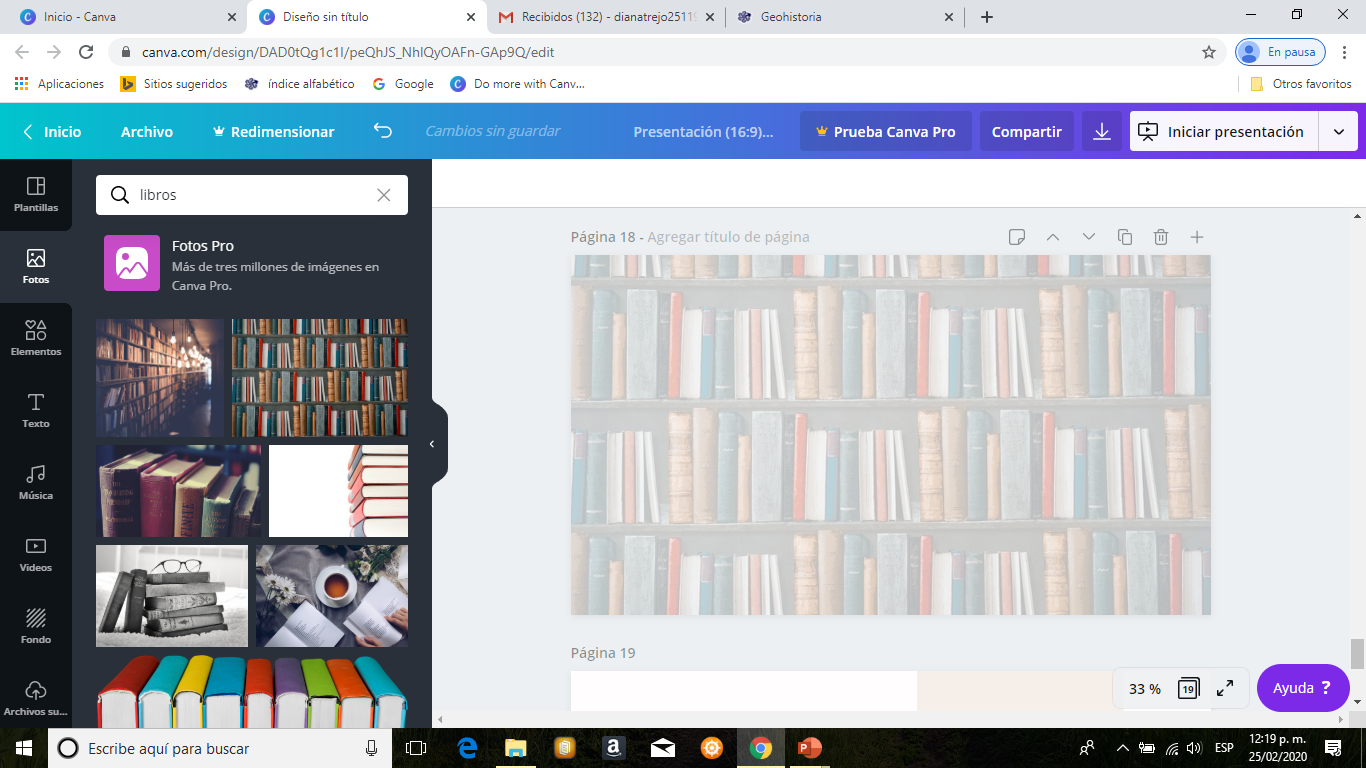 Lengua y literaturas modernas(ALEMANAS, FRANCESAS, INGLESAS, ITALIANAS, PORTUGUESAS)
¿Qué es?
Es el/la profesionista dedicado al estudio y conocimiento de la cultura y las formas de expresión orales y escritas de los países en que se hablan estas lenguas, sobre todo a través de sus creaciones literarias.
¿Qué hace?
Puede desempeñarse en la literatura, la crítica literaria, la docencia, la investigación, la traducción, la edición y en la difusión de la cultura.
¿Dónde se estudian?

Facultad de Filosofía y Letras
¿Dónde es su campo de trabajo?
La docencia e investigación, puede desarrollarla en instituciones educativas públicas o privadas. También trabaja en organismos nacionales e internacionales que requieran servicios de traducción y redacción de textos en el idioma.  Además, labora en revistas, periódicos, bibliotecas públicas, cine, radio, televisión y editoriales.​
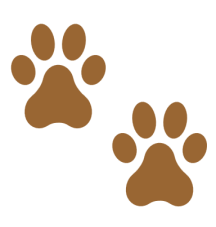 IMPORTANTE

Carreras con prerrequisitos
Cuentan con modalidad a distancia y/o abierta
INICIO
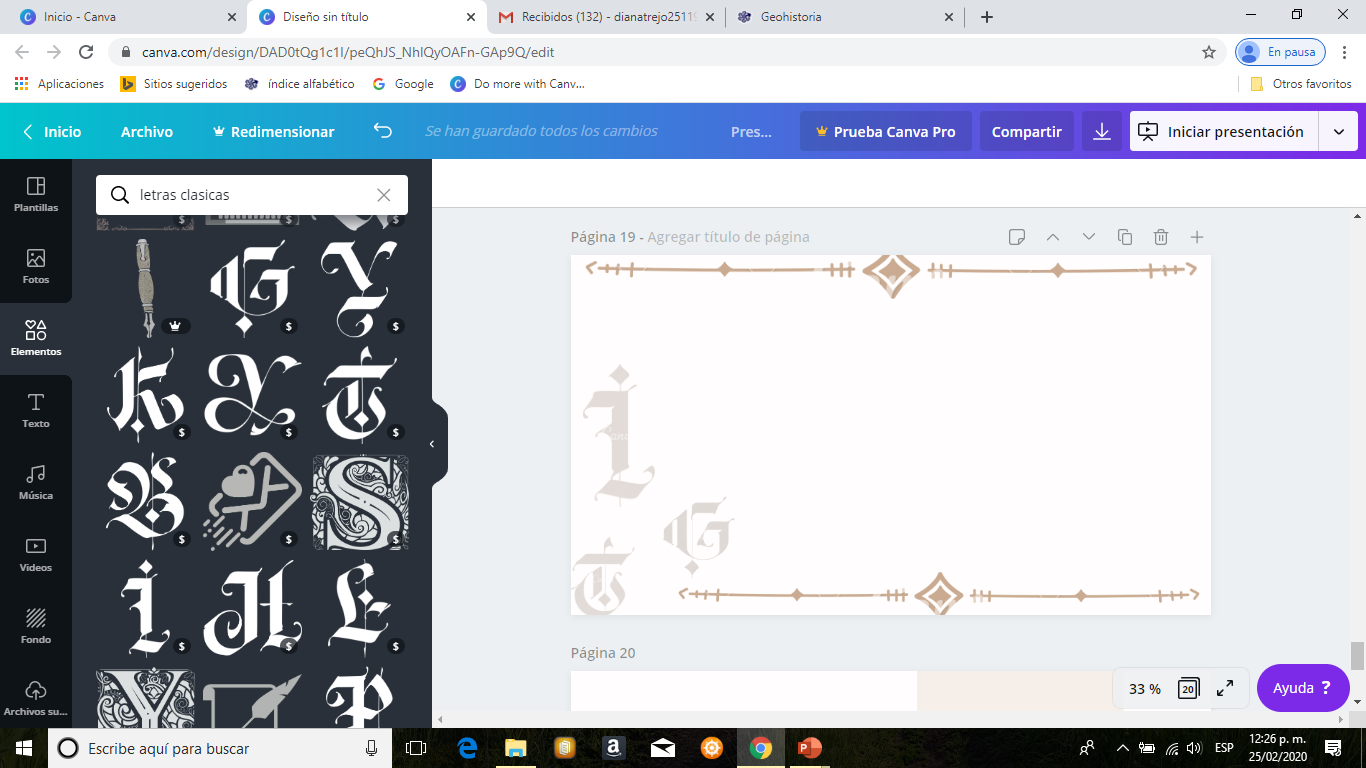 ¿Qué es?
Es el/la profesionista que conoce a profundidad las lenguas y las literaturas griega y latina, en su contexto histórico-social, lo que le permite analizar y difundir su influencia en la cultura occidental, en especial, en la mexicana.
Letras clásicas
¿Qué hace?
El licenciado/a en letras clásicas investiga y difunde la cultura, la lengua, la literatura y la historia grecolatinas. Su actividad profesional puede desarrollarse en la docencia, la investigación, la traducción o el campo editorial.
¿​Dónde es su campo de trabajo?
Ejerce la docencia e investigación en instituciones educativas públicas o privadas. También realiza trabajo de catalogación de textos en bibliotecas, o de redacción, traducción o corrección de estilo en el campo editorial.
¿​Dónde se estudia?

Facultad de Filosofía y Letras
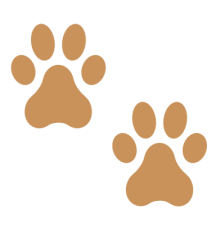 INICIO
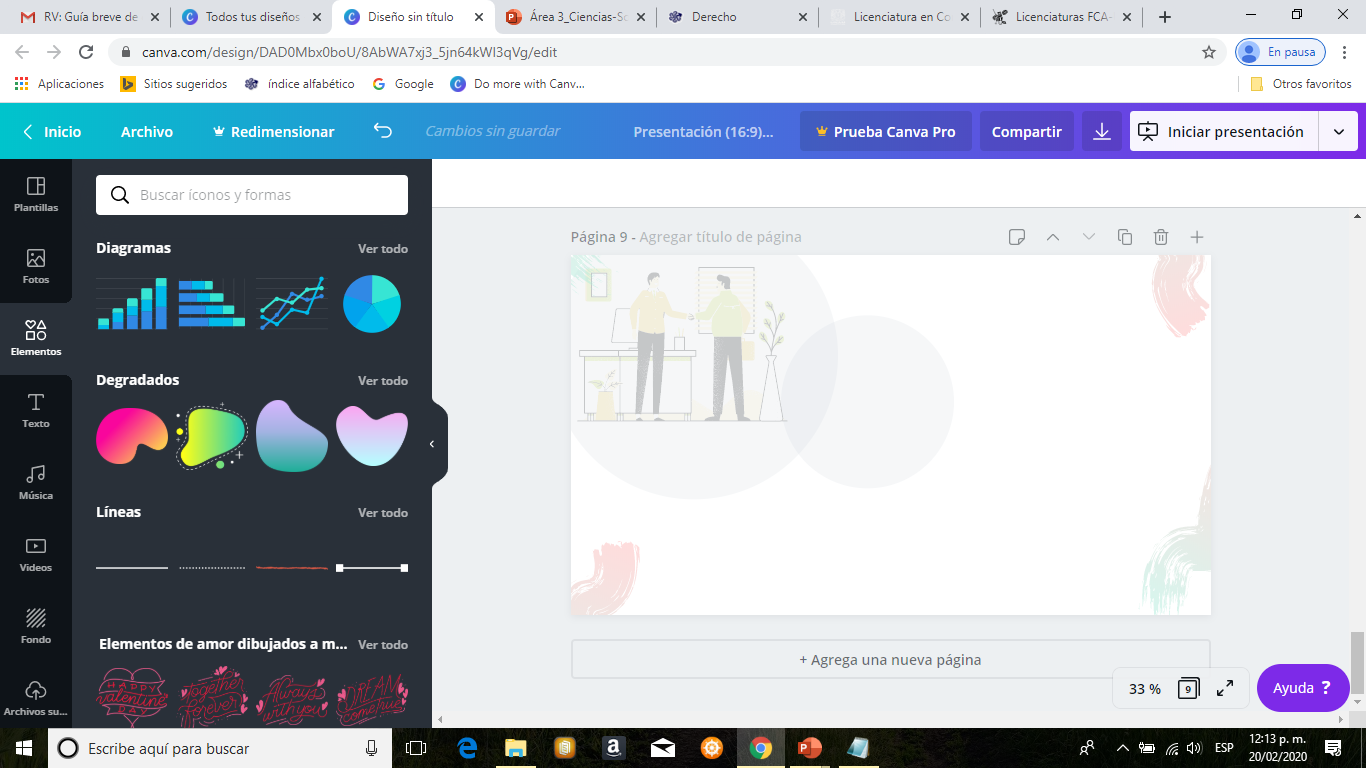 ¿Qué es?
Es el/la profesionista indispensable para cubrir las necesidades de las instituciones educativas del país, proporcionándole una base sólida de conocimientos sobre docencia presencial y en línea, diseño de materiales, evaluación de cursos y programas de alemán, francés e inglés, con fines académicos y profesionales.
¿Qué hace?
Brinda las nociones teóricas y metodológicas apropiadas para la enseñanza de lenguas en ámbitos académicos y profesionales, dotándolo de una visión integral del funcionamiento, la didáctica y el conocimiento de la cultura de la que será su lengua objeto de estudio, permitiéndole así identificar y analizar problemáticas relacionadas con el aprendizaje de lenguas, planear estrategias y conducir los procesos necesarios para resolverlas.
¿​Dónde es su campo de trabajo?
Esencialmente en el ámbito educativo, como: Docente de lenguas en ámbitos académicos y profesionales en instituciones públicas y privadas de educación media y superior, y en empresas, en modalidades presencial, mixta y en línea, y en centros de enseñanza de lenguas o empresas privadas.
IMPORTANTE

Carrera con prerrequisitos
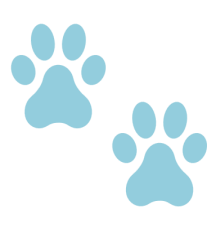 ¿​Dónde se estudia?

Escuela Nacional de Lenguas, Lingüistica y Traducción
Lingüística aplicada
INICIO
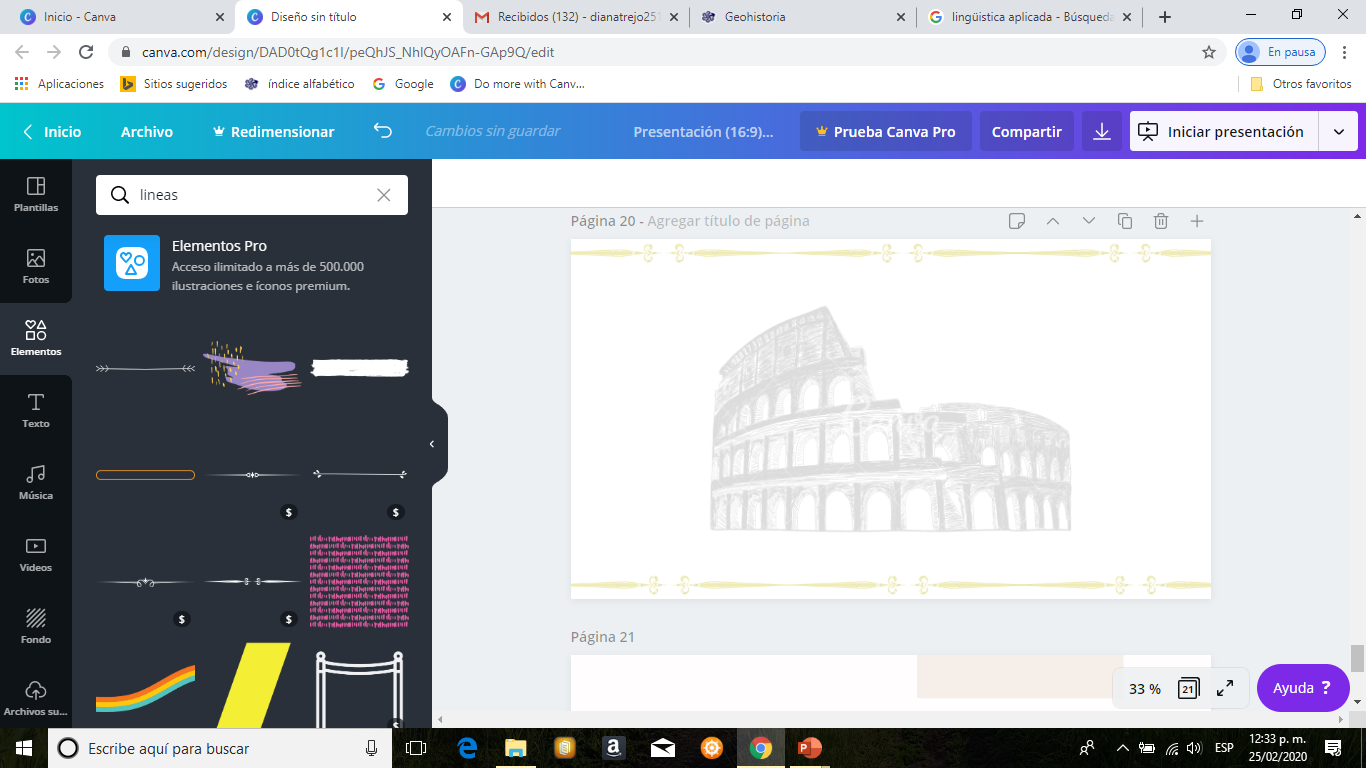 Literatura dramática y teatro
¿​Dónde es su campo de trabajo?
Su principal labor la realiza en el teatro, como actor, creador de textos, adaptador, director, etc. Pero también puede incursionar en diferentes medios de comunicación, como cine, televisión, radio y medios impresos. Tiene la posibilidad de trabajar en la difusión de la cultura en museos o casas de la cultura. Además, puede ejercer la docencia e investigación en instituciones educativas públicas o privadas.
¿Qué hace?
Puede desempeñarse en el ámbito educativo, como docente e investigador. En el ámbito cultural, como administrador y gestor en casas de la cultura, museos o instancias gubernamentales. En el ámbito artístico, como actor, dramaturgo, productor, locutor, crítico o conductor en diferentes medios de comunicación.
¿Qué es?
Es el/la profesionista experto en el arte teatral, quien se puede especializar en la actuación, dirección de escena, dramaturgia, docencia o crítica dramática.
¿​Dónde se estudia?

Facultad de Filosofía y Letras
IMPORTANTE

Carrera de alta demanda
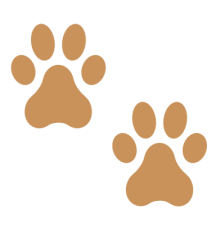 INICIO
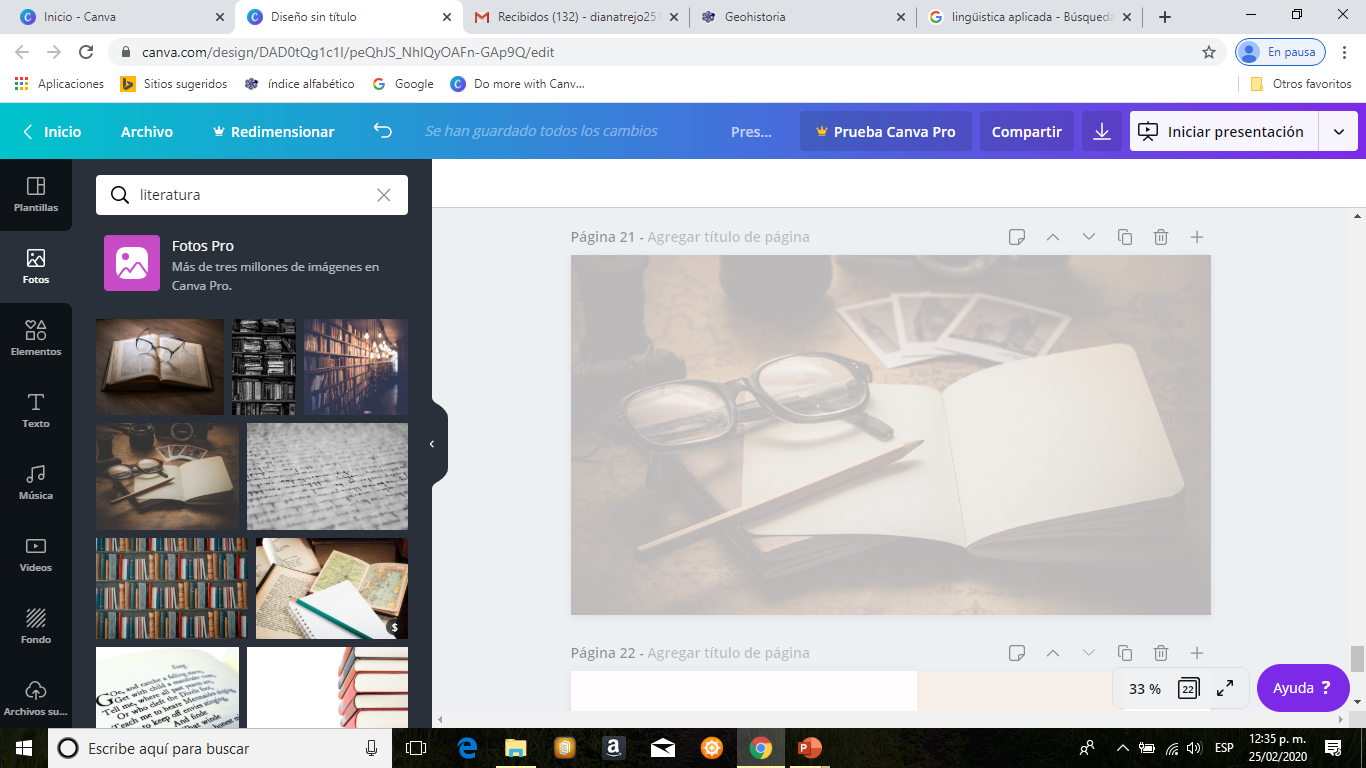 Literatura intercultural
¿Qué es?
Es el/la profesionista que estudia los procesos interculturales que conforman la cultura mexicana, mediante el conocimiento profundo de la literatura, tanto oral como escrita. Se basa en el análisis de las literaturas hispánicas (mexicana, española e iberoamericana), clásica y neolatina (griega y romana), e indígena (en especial náhuatl y purépecha), con una visión humanista, que busca identificar y ofrecer respuestas a problemas socioculturales de México y ayudar a preservar nuestro patrimonio e identidad cultural.
¿Qué hace?
Se ocupa de la investigación y estudio de las tradiciones orales y escritas de nuestro país (algunas en peligro de extinción), con el fin de rescatarlas y entenderlas. En la industria editorial puede realizar elaboración, análisis, traducción y redacción de textos. También se dedica a la crítica literaria; a la difusión de la cultura y a la docencia.
¿​Dónde es su campo de trabajo?
La docencia e investigación la ejerce en instituciones educativas de diversos niveles. Sus actividades en la difusión de la cultura puede desarrollarlas en medios masivos de comunicación e instancias gubernamentales. También trabaja en la industria editorial.
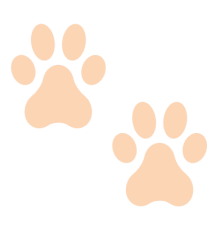 ¿​Dónde se estudia?

Escuela Nacional de Estudios Superiores, Unidad Morelia
IMPORTANTE

Carrera de alta demanda
INICIO
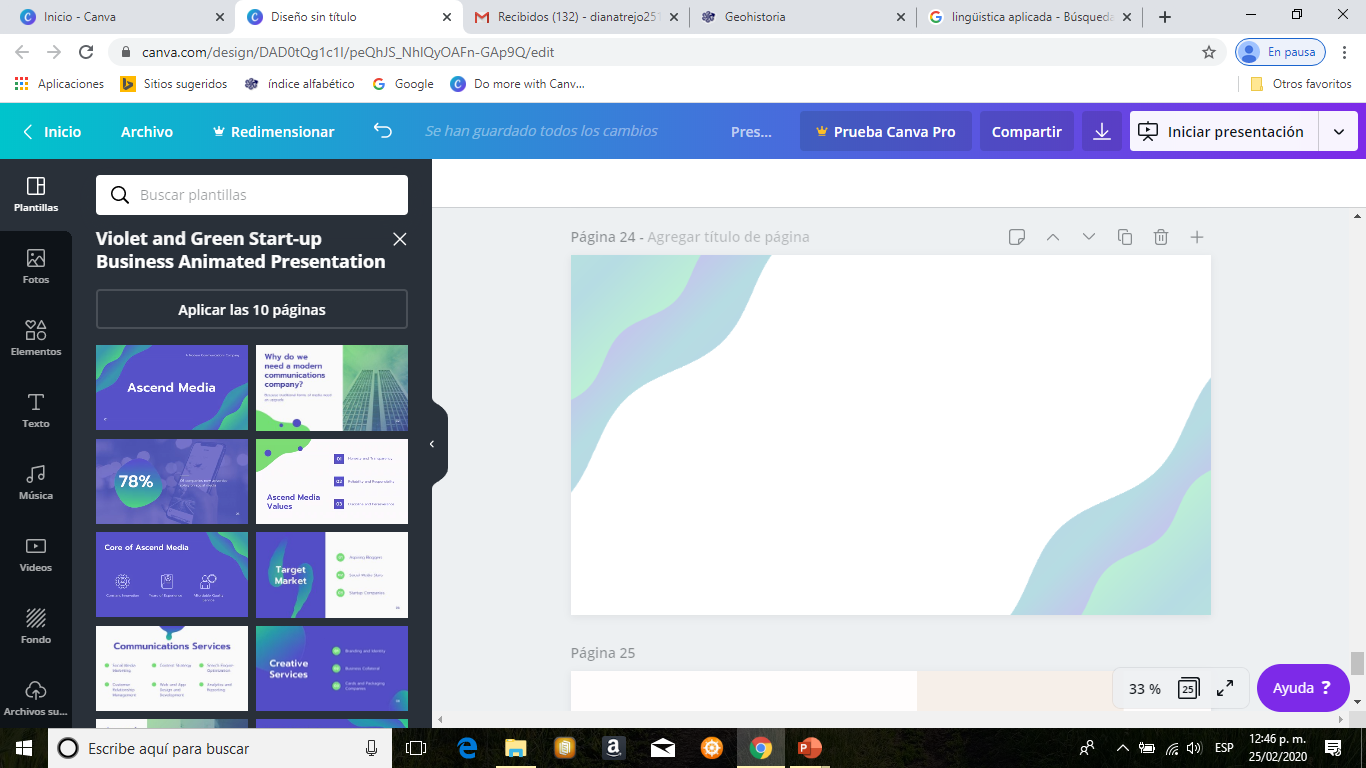 Música-canto
¿Qué es?
Esta carrera prepara intérpretes de música clásica vocal, provistos de recursos teóricos y prácticos para abordar obras de diferentes períodos y escuelas de composición.
¿Qué hace?
Las actividades principales que realiza son: participar como solista o miembro de un conjunto (grupo de cámara, coro sinfónico o coro de ópera) en conciertos, recitales y grabaciones, así como en actividades afines en teatro, cine, radio y televisión. También puede participar en la  enseñanza, la dirección de coros, la investigación y la crítica musical.
¿​Dónde es su campo de trabajo?
Generalmente se ejerce la carrera de forma independiente, interviniendo en espectáculos musicales y teatrales. También puede participar en servicios religiosos. Puede laborar en el área educativa, en la docencia o en la formación y dirección de grupos corales, preparación de conciertos, etc. Además colabora en la difusión cultural, dirigiendo espectáculos y conciertos.
¿​Dónde se estudia?

Facultad de Música
IMPORTANTE

Carrera con prerrequisitos
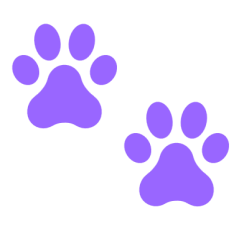 INICIO
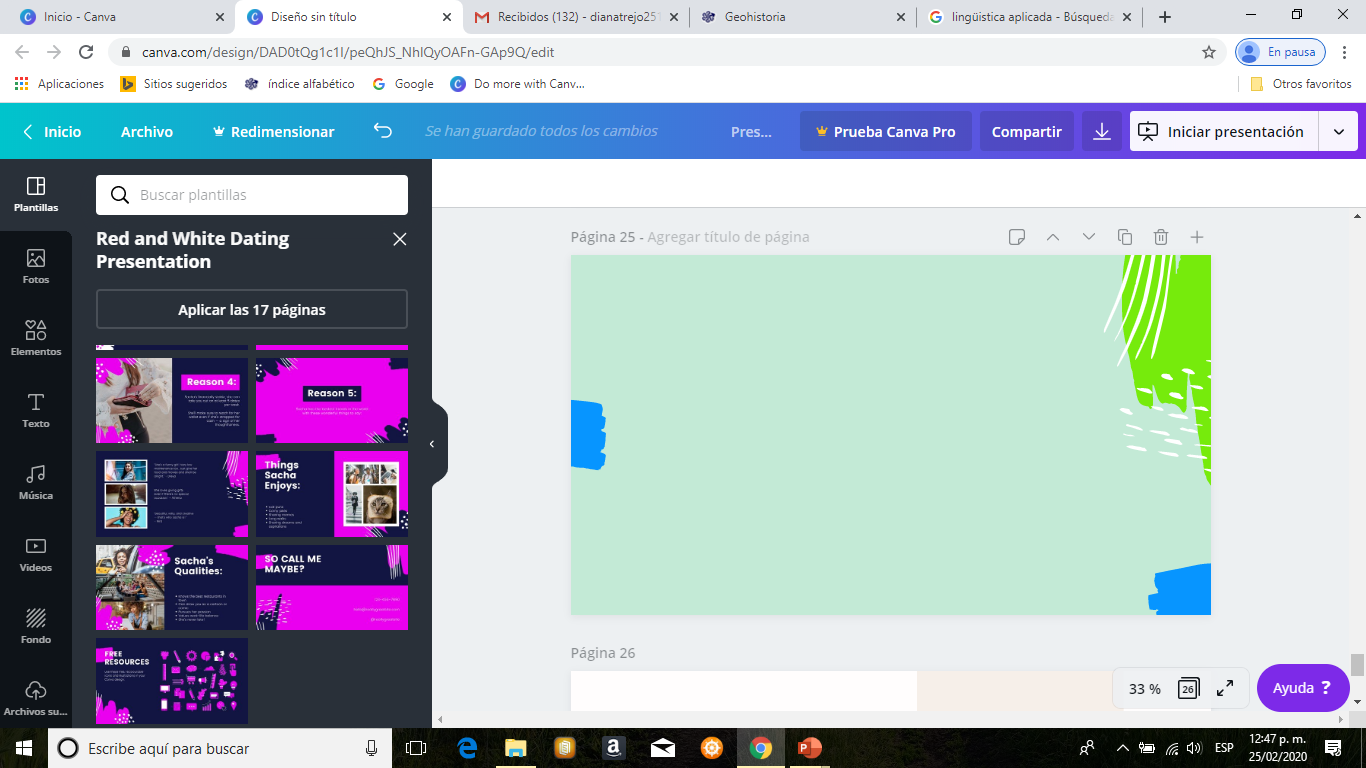 Música-composición
¿Qué es?
Es el/la profesionista con habilidades para la creación musical, capaz de realizar obras originales de alto valor estético, enriqueciendo la cultura nacional y universal.
¿Qué hace?
Se dedica a la creación musical para instituciones o para teatro, cine, radio, danza, multimedia o televisión. También realiza edición de partituras, arreglos musicales, producción, crítica musical, docencia e investigación en el área.
¿Dónde es su campo de trabajo?
Puede desarrollarse profesionalmente en el área privada, en la creación de obras musicales para teatro, cine, radio, danza, multimedia, televisión. En el ámbito público puede laborar en diferentes instituciones y desarrollarse en la docencia o investigación musical.
¿​Dónde se estudia?

Facultad de Música
IMPORTANTE

Carrera con prerrequisitos
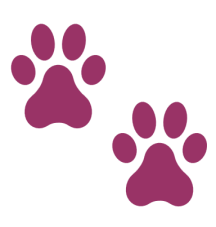 INICIO
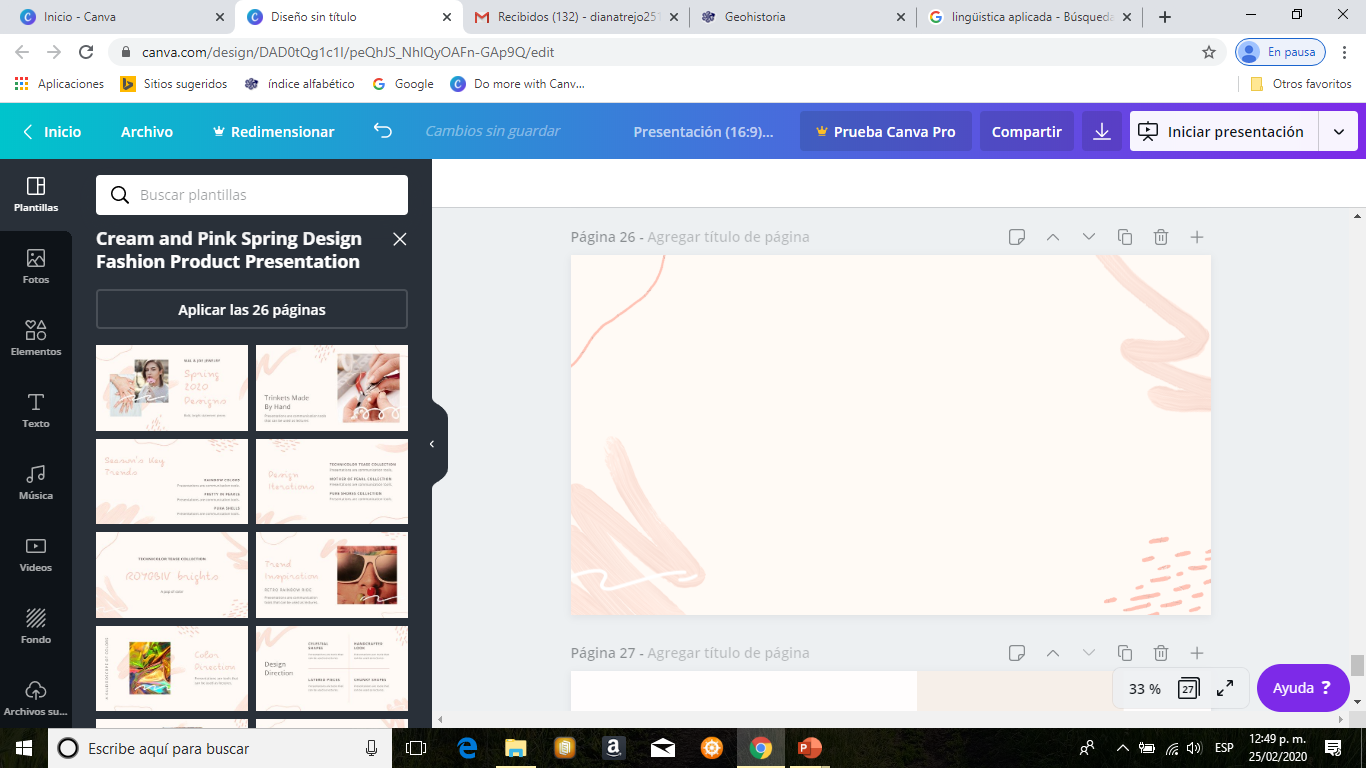 Música-educación musical
¿Qué es?
Es el/la docente capaz de formar alumnos sensibles ante la música, de difundir y promover la cultura musical mexicana y de otros países occidentales.
¿Qué hace?
Las actividades que realiza en su ejercicio profesional son: ser docente en diferentes niveles educativos, dirigir conjuntos corales e instrumentales, promover y difundir la cultura musical, diseñar programas de estudio en su área, formar cuadros docentes e investigación musical.
¿​Dónde es su campo de trabajo?
Ejerce su actividad profesional en instituciones públicas y privadas de educación preescolar, primaria, secundaria, bachillerato y escuelas privadas de música, así como en universidades y escuelas de música a nivel superior.
¿​Dónde se estudia?

Facultad de Música
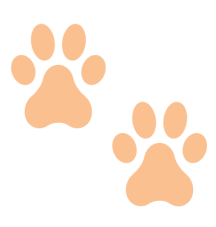 IMPORTANTE

Carrera con prerrequisitos
INICIO
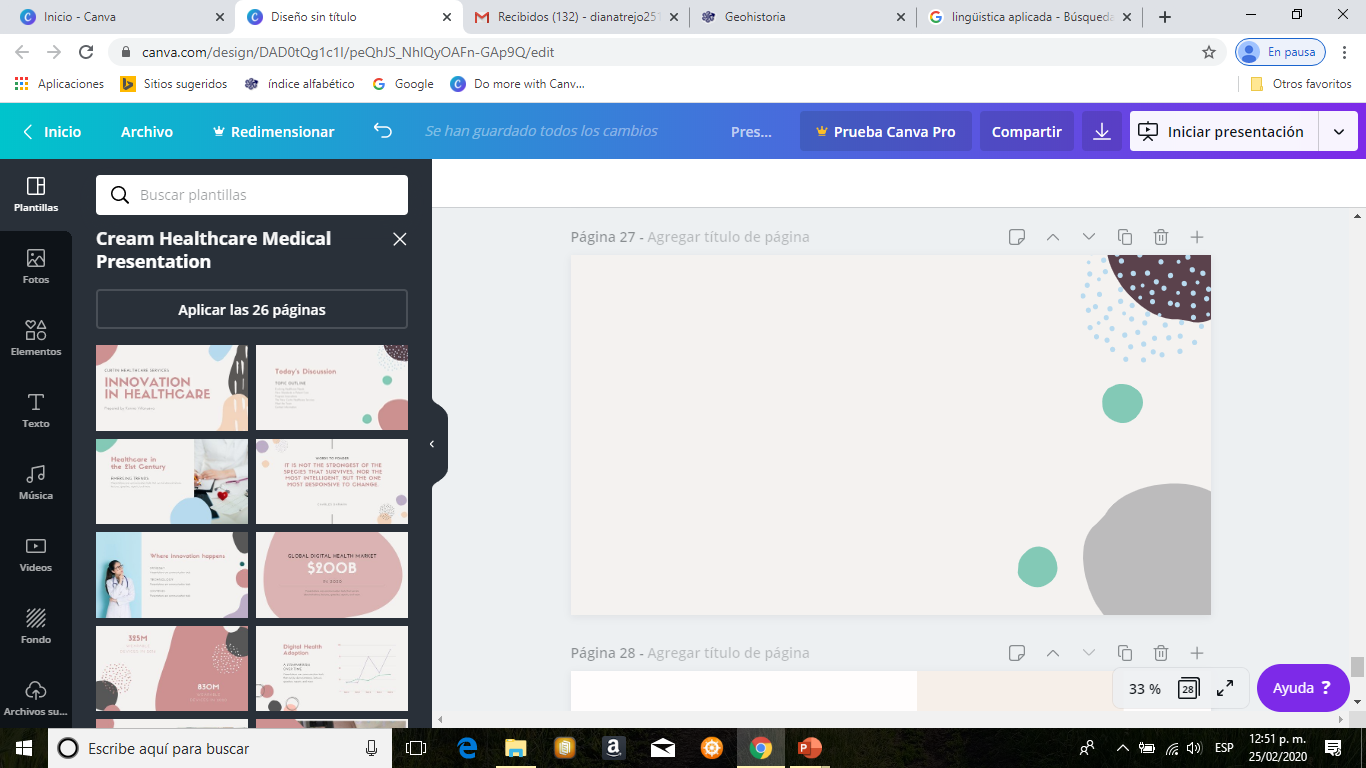 Música instrumentista
¿Qué es?
Esta carrera forma especialistas en la técnica, repertorio y estilística de la música instrumental, preparándol@s para la interpretación musical y para ser un enlace entre el compositor y el público.
¿Qué hace?
Se desempeña tanto en recitales, conciertos como solista o como miembro de una orquesta, así como en la investigación, crítica musical y docencia.
¿​Dónde se estudia?

Facultad de Música
¿​Dónde es su campo de trabajo?
Puede integrarse a todo tipo de formaciones orquestales o camerísticas, así como en espectáculos musicales. También puede desempeñarse en empresas de teatro, radio, cine, televisión, comerciales, salas de conciertos y estudios de grabación. Además, puede laborar en instituciones educativas de todos los niveles.
IMPORTANTE

Carrera con prerrequisitos
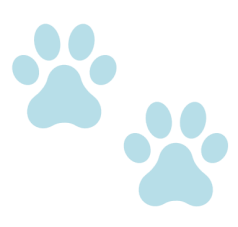 INICIO
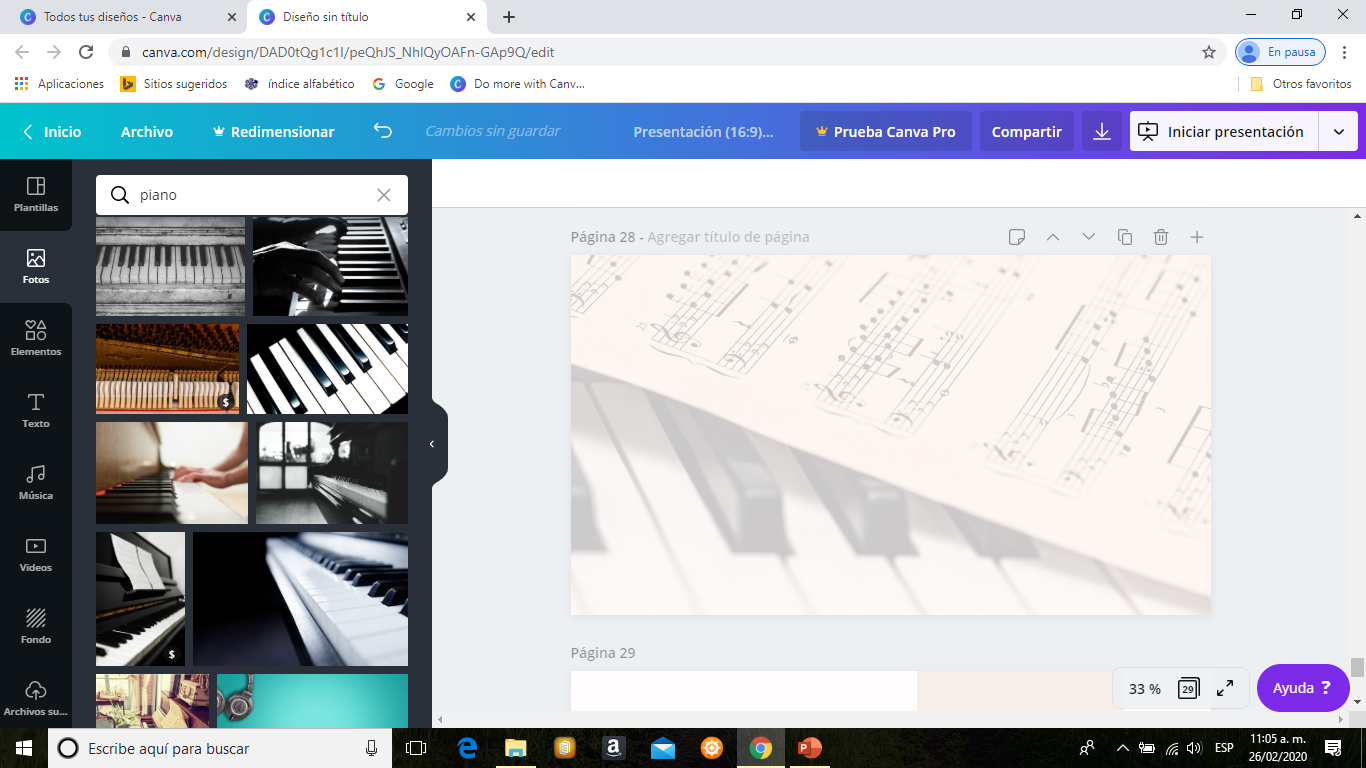 Música piano
¿​Dónde es su campo de trabajo?
Realiza su labor profesional en instituciones públicas y privadas, en el ejercicio libre de la profesión, en instituciones educativas, en centros culturales, compañías grabadoras, funciones teatrales, filmaciones, compañías de ballet y ópera, entre otros.
¿Qué es?
Este/a profesionista cuenta con una preparación y dominio técnico que le permiten realizar interpretaciones de gran calidad en la ejecución del piano.
¿Qué hace?
Puede interpretar como solista, repertorista, integrante de ensambles o de orquesta. Asimismo, puede desempeñarse como investigador(a), docente o asesor(a).
¿​Dónde se estudia?

Facultad de Música
IMPORTANTE

Carrera con prerrequisitos
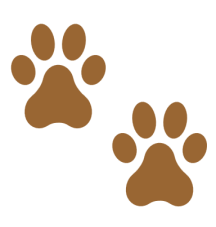 INICIO
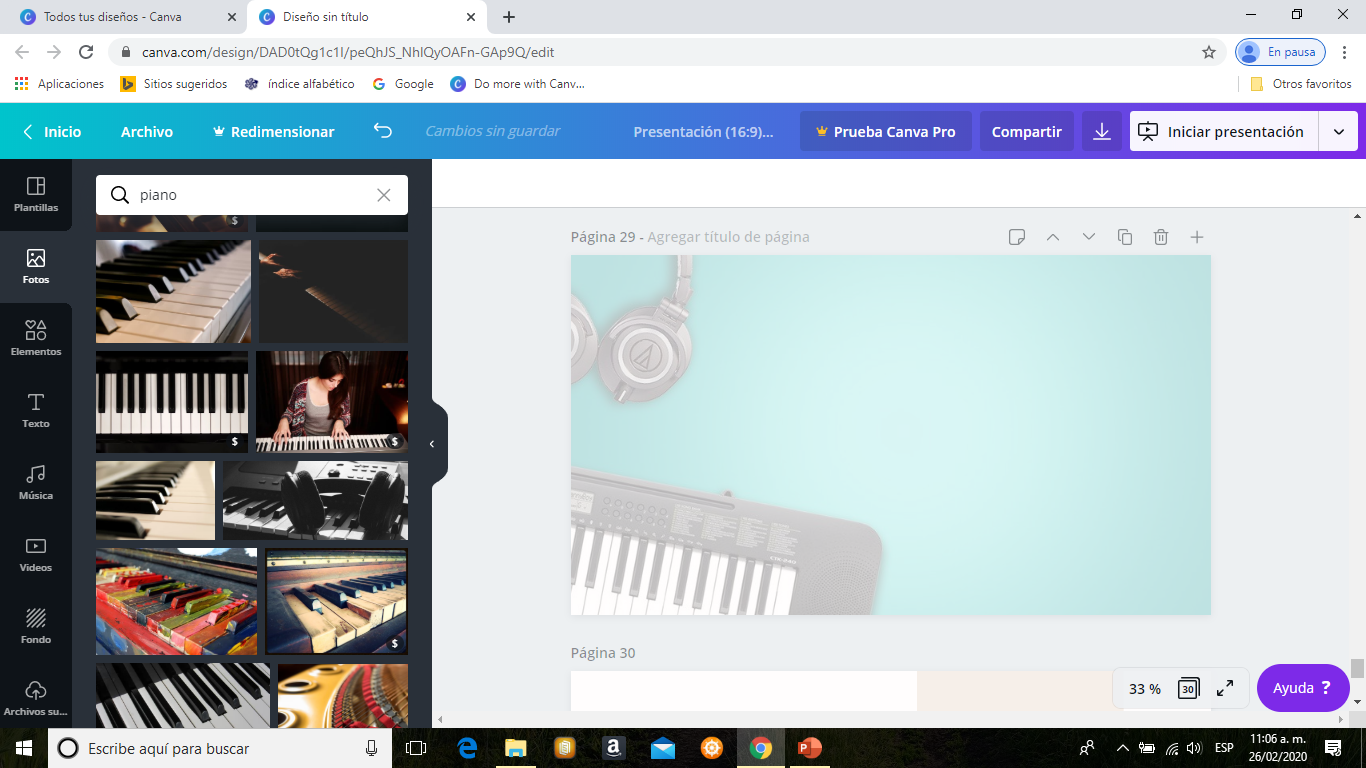 Música y Tecnología artística
¿Qué es?
Actúa como un agente que refuerza y potencia la identidad nacional, asumiendo las tradiciones culturales a través de la creación e interpretación musical. Crea, además, espacios de reflexión que vinculan, de manera eficiente, las nuevas tecnologías con sus usos y procesos en la composición, interpretación y producción musicales.
¿Qué hace?
El y la profesionista en Música y Tecnología Artística es un profesional competente para la creación, la interpretación y la producción musical, utilizando diversas tecnologías.
¿​Dónde es su campo de trabajo?
Colabora con instituciones, organizaciones culturales y de entretenimiento, como grupos o bandas musicales, compañías productoras de cine, video, publicidad o casas disqueras y medios de comunicación audiovisuales y digitales.
¿​Dónde se estudia?

Escuela Nacional de Estudios Superiores, Unidad Morelia
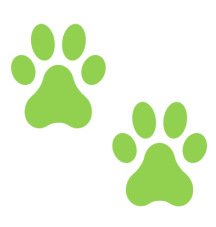 INICIO
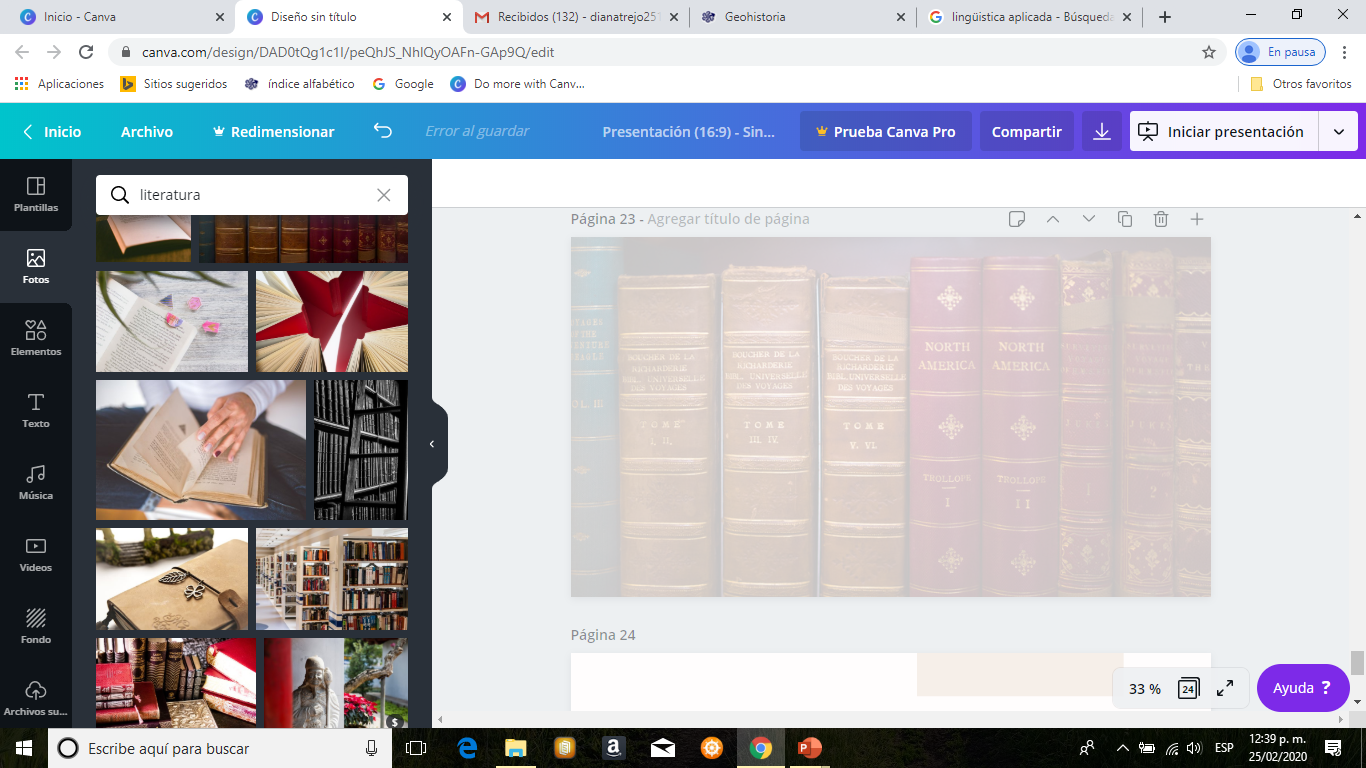 Pedagogía
¿Qué hace?
Puede desarrollar actividades de docencia, investigación, orientación educativa, educación permanente y capacitación, administración educativa, desarrollo curricular, evaluación de sistemas educativos, elaboración de material didáctico, educación especial, servicios de consultoría y asesoría.
¿Qué es?
Esta licenciatura forma profesionistas capaces de analizar la realidad social, económica, política y cultural en que se encuentra la educación de nuestro país, así como sus bases filosóficas y políticas, para mejorar los sistemas de enseñanza en todos los niveles y modalidades.
¿Dónde es su campo de trabajo?
Principalmente, su labor se desarrolla en instituciones educativas públicas o privadas; aunque también participa en la industria, en el área de capacitación de recursos humanos. Además, puede ejercer en centros culturales, medios de comunicación, así como en consultorios y despachos particulares.
¿​Dónde se estudia?

Facultad de Filosofía y Letras

Facultad de Estudios Superiores Acatlán

Facultad de Estudios Superiores Aragón
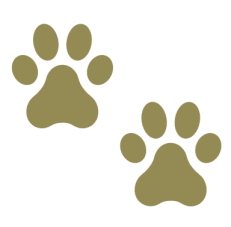 IMPORTANTE

Cuenta también con modalidad a distancia y/o abierta
INICIO
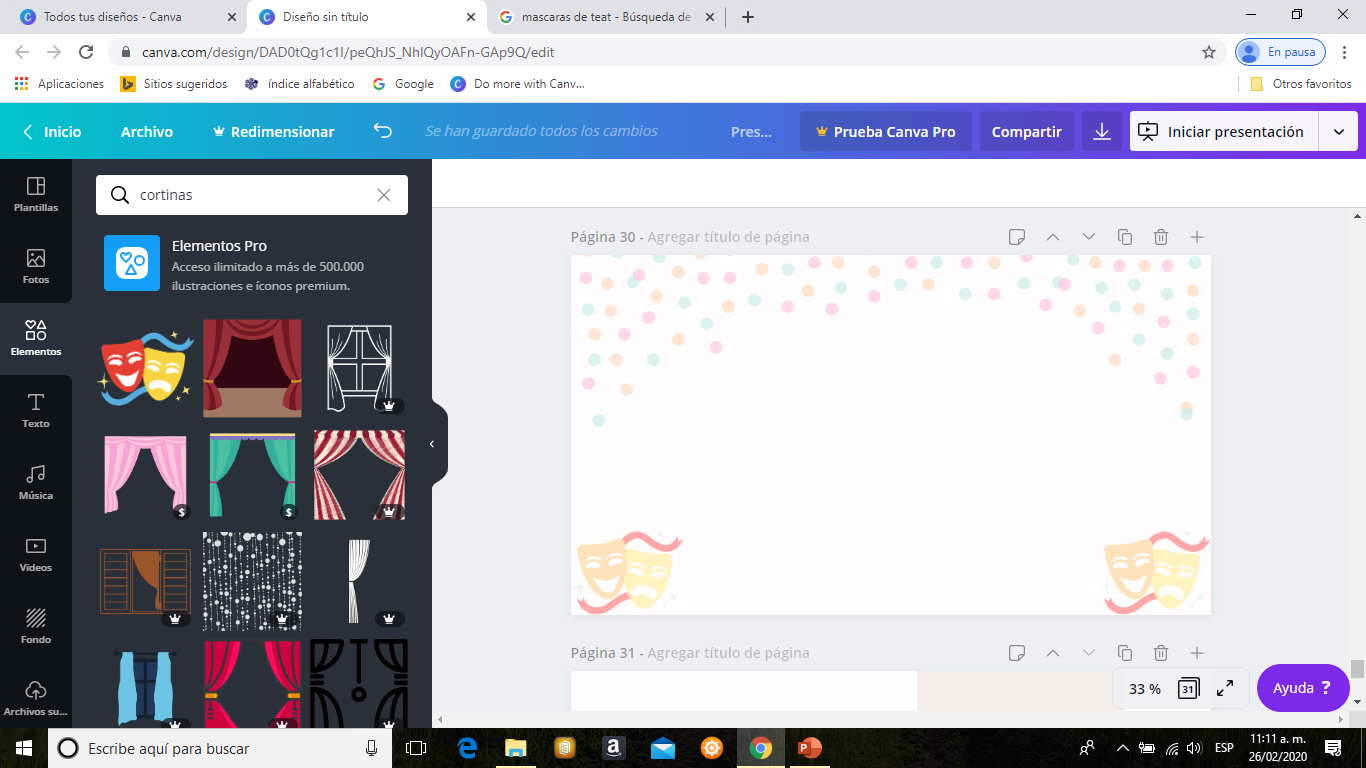 Teatro y actuación
¿Qué es?
 Es un(a) artista de la escena, capaz de elegir el tipo de teatro que quiere hacer y de participar de manera comprometida y activa en su desarrollo, no sólo como actor o actriz sino como creador(a).
¿​Dónde es su campo de trabajo?
Puede colaborar en instituciones públicas y privadas de enseñanza sobre el teatro y la actuación, en museos, centros culturales y organizaciones dedicadas a la difusión de la cultura, compañías de teatro nacionales e internacionales, así como actividades relacionadas con la gestión teatral. También puede participar en la creación de compañías o en proyectos que le permitan generar fuentes de empleo.
¿Qué hace?
Emplea las técnicas apropiadas para leer e interpretar un guión,  una partitura musical, para llevar entrenamientos físicos de alto riesgo, ejecutar, e incluso diseñar una coreografía, manejar consolas de luces y diseñar iluminación, realizar acrobacia, cantar. Tiene también nociones básicas para la dirección escénica o la dramaturgia.
¿​Dónde se estudia?

Centro Universitario de Teatro
IMPORTANTE

Carrera con prerrequisitos
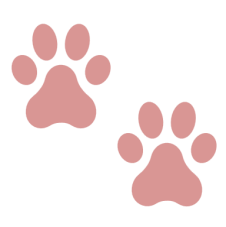 INICIO
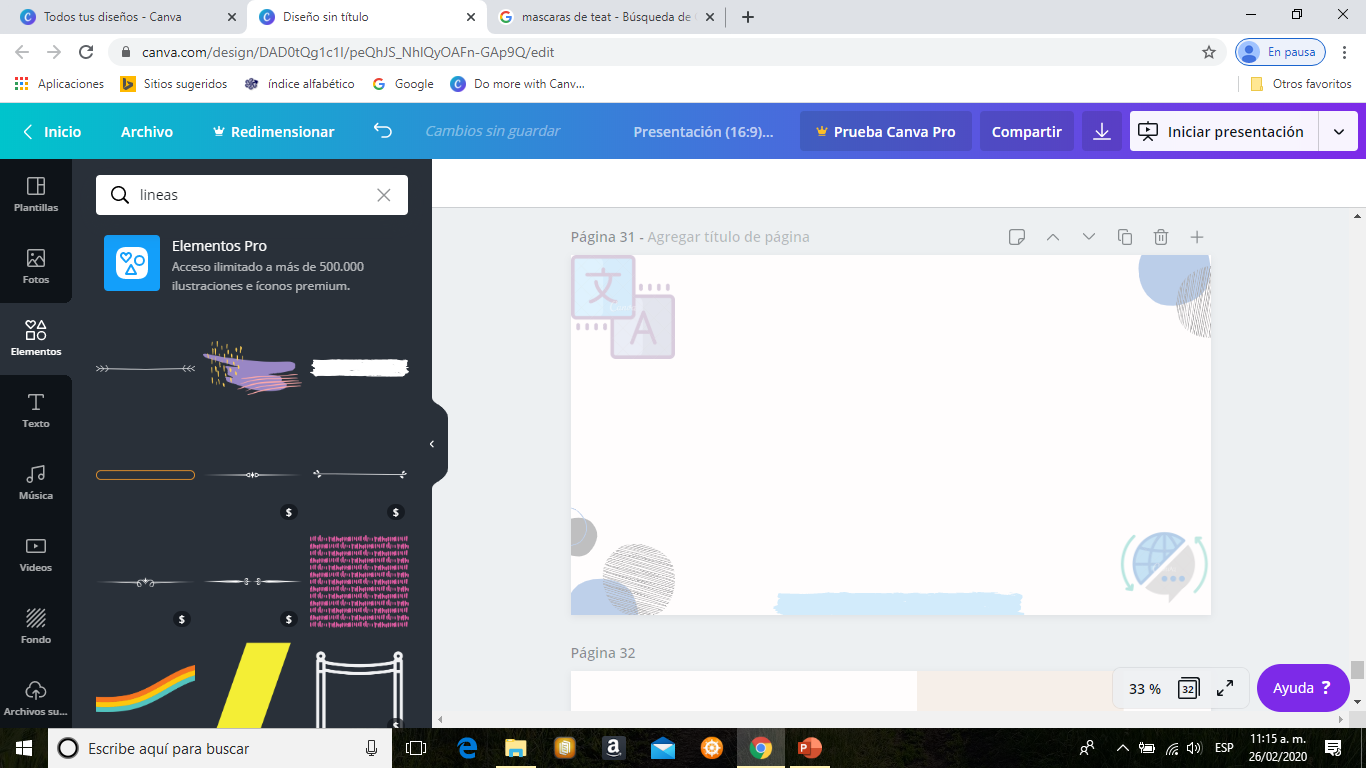 Traducción
¿Qué es?
Es el/la profesionista capaz de responder a la demanda social de traducciones de alta calidad en diversos ámbitos del conocimiento.
¿Qué hace?

Adquirirá los conocimientos teóricos, metodológicos y prácticos, así como las habilidades y actitudes necesarias para traducir textos (técnico-científicos, jurídicos, literarios, audiovisuales, o vinculados con las relaciones internacionales) cada vez más complejos en cuanto a estructura y contenidos. Resolver de forma autónoma los diferentes problemas de traducción presentes en los textos con los que trabaje.
¿​Dónde es su campo de trabajo?
Labora en institutos de investigación; editoriales especializadas en la publicación de revistas y libros científicos; laboratorios. Ramas del Poder Judicial; despachos jurídicos; instituciones gubernamentales. Casas editoriales; periódicos; agencias de publicidad; universidades. Embajadas, organizaciones no gubernamentales, empresas transnacionales. Compañías dedicadas a producir y difundir contenidos audiovisuales en medios de comunicación e Internet; organizaciones de asistencia a personas con discapacidad auditiva o visual.
¿​Dónde se estudia?

Facultad de Arquitectura
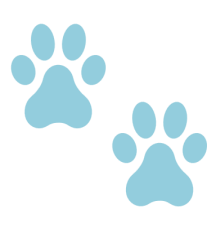 INICIO
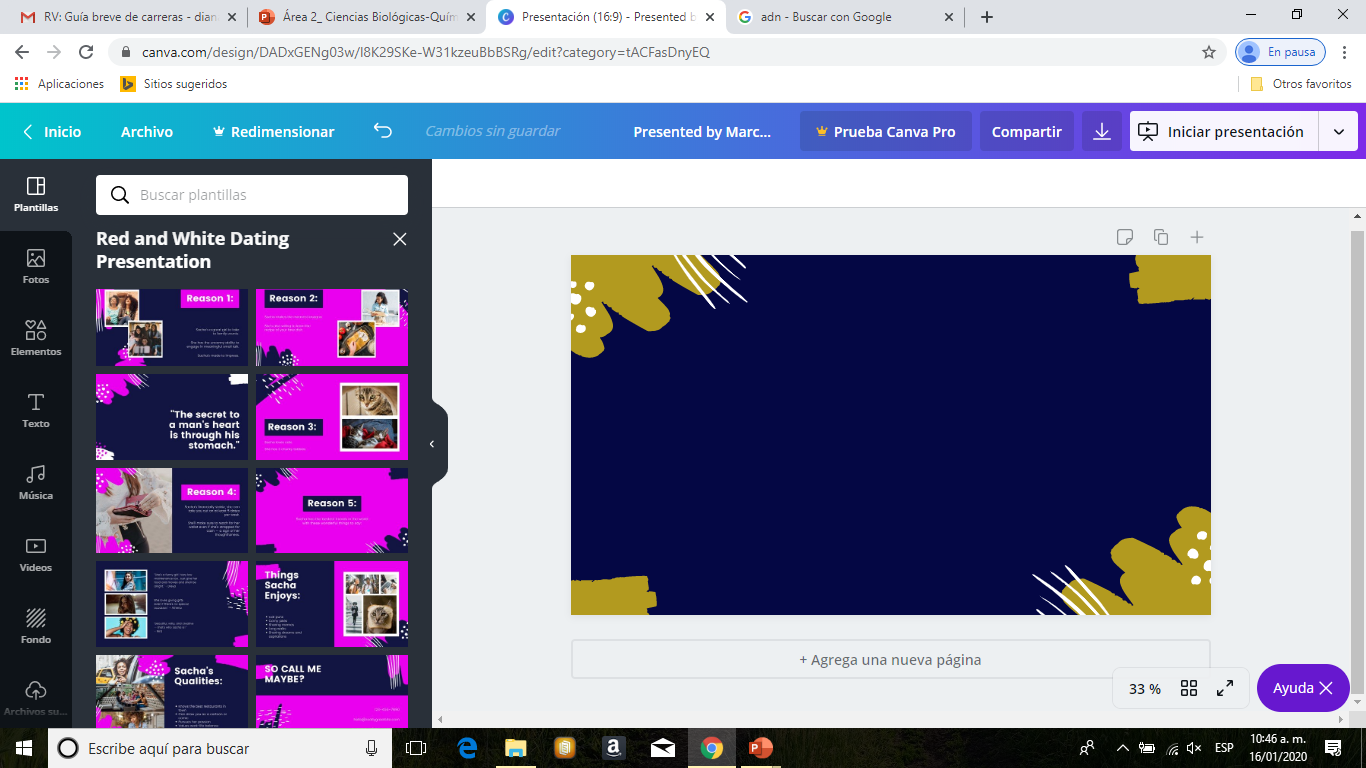 Créditos
Agradecemos a las integrantes del Departamento de Psicopedagogía del Plantel Azcapotzalco su contribución para la elaboración de este material.​
Diseño original:​

Brenda Berenice Jiménez Herrera

Idea de la versión digital:​

Lic. Hugo César Morales Ortiz​
Jefe del Departamento de Psicopedagogía de la DGCCH​
​
Elaboración de la versión digital:​

Hugo César Morales Ortiz​
Trejo Rodríguez Diana
Idea original y elaboración de contenido:​

Lic. Alma Delia Fernández García​

Lic. Alma Patricia López Hernández​

Lic. Alicia Molina Maldonado​

Lic. Ma. del Consuelo Velázquez Méndez​
Portada: Rivera D. (1928). Baile de Tehuantepec [Pintura]. Recuperado de https://vanguardia.com.mx/articulo/baile-en-tehuantepec-de-diego-rivera-fue-vendido-por-157-mdd
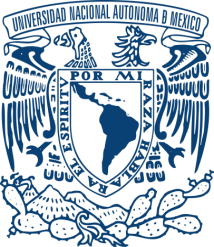 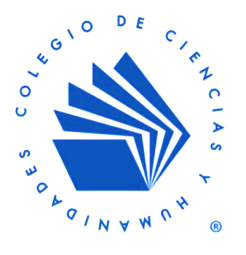 Página de Inicio